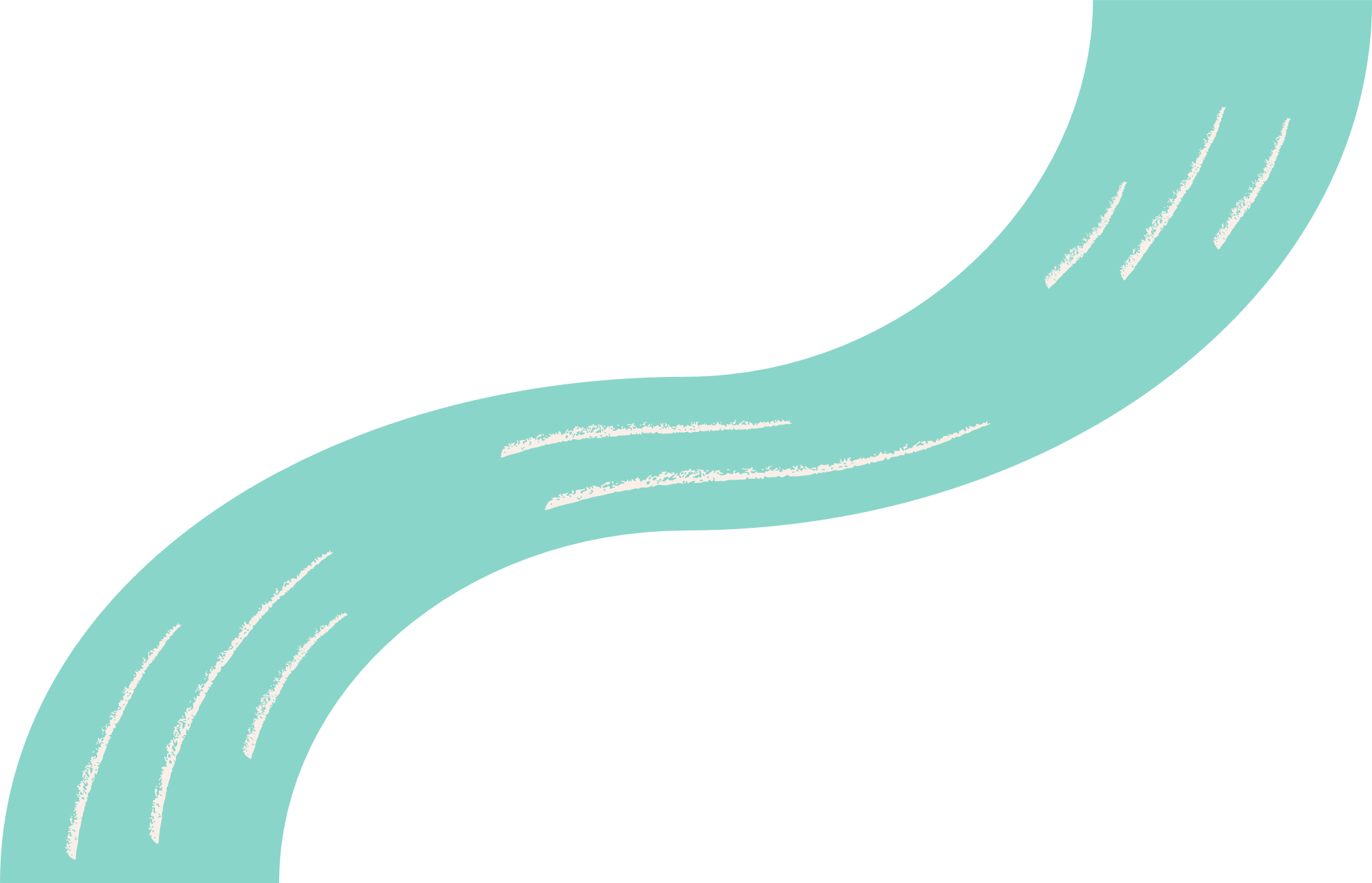 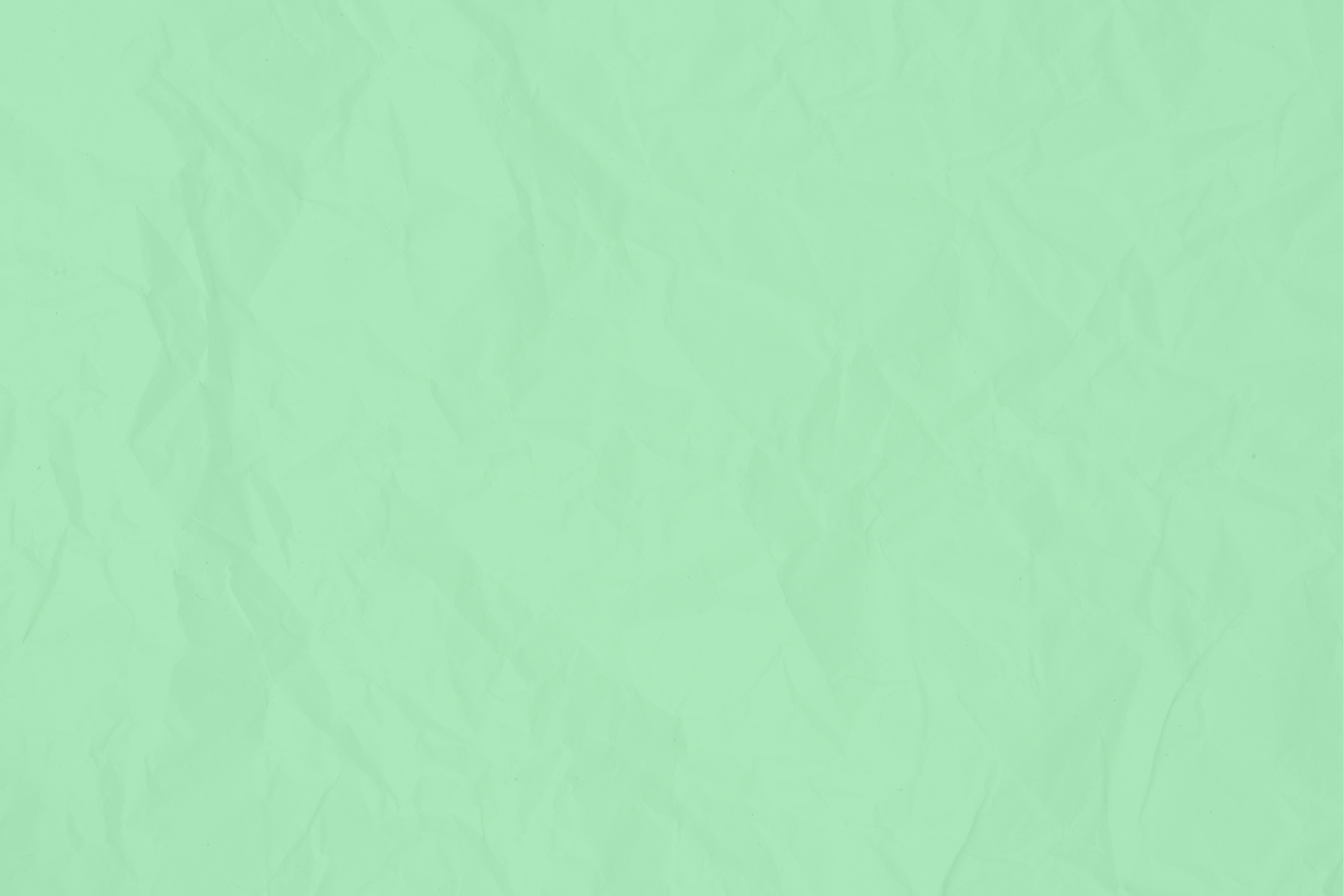 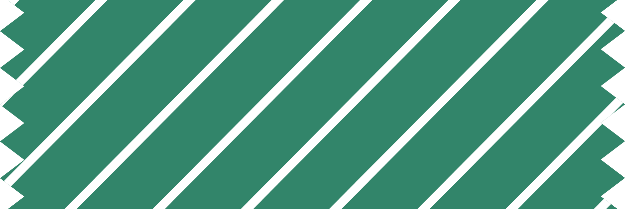 Khởi động
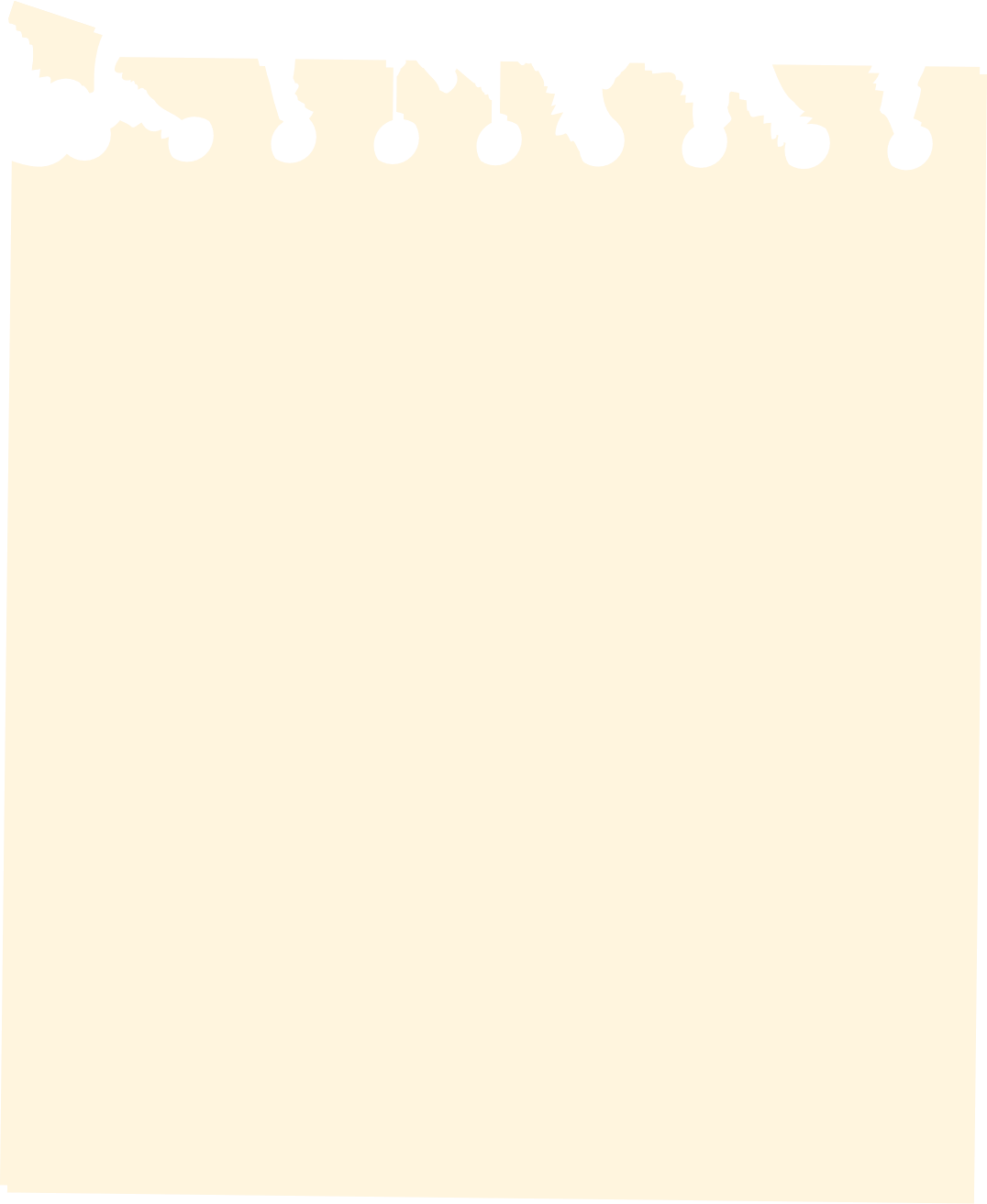 Hình ảnh đó nhắc gợi em nhớ đến sự việc/vấn đề nào đang “nóng” gần đây?
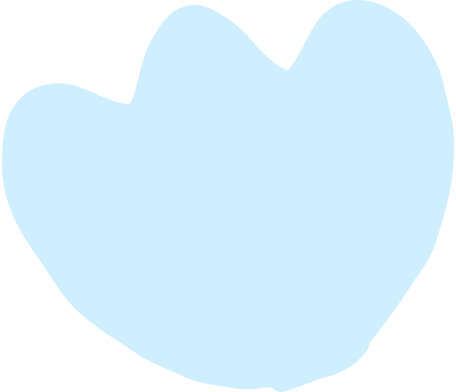 Cảm giác của em khi chứng kiến những sự việc/vấn đề này là gì?
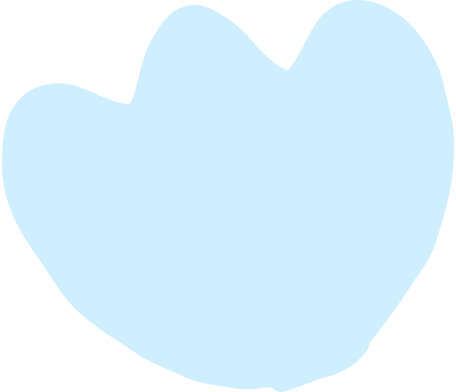 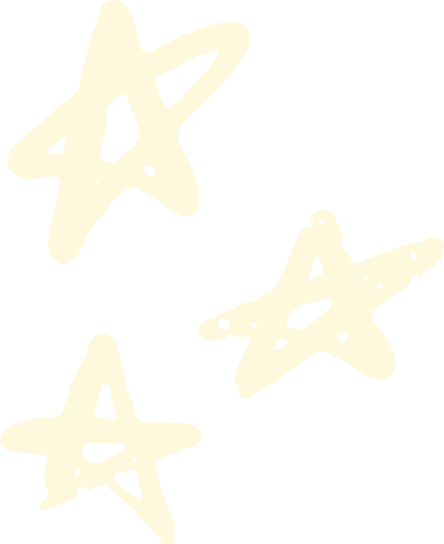 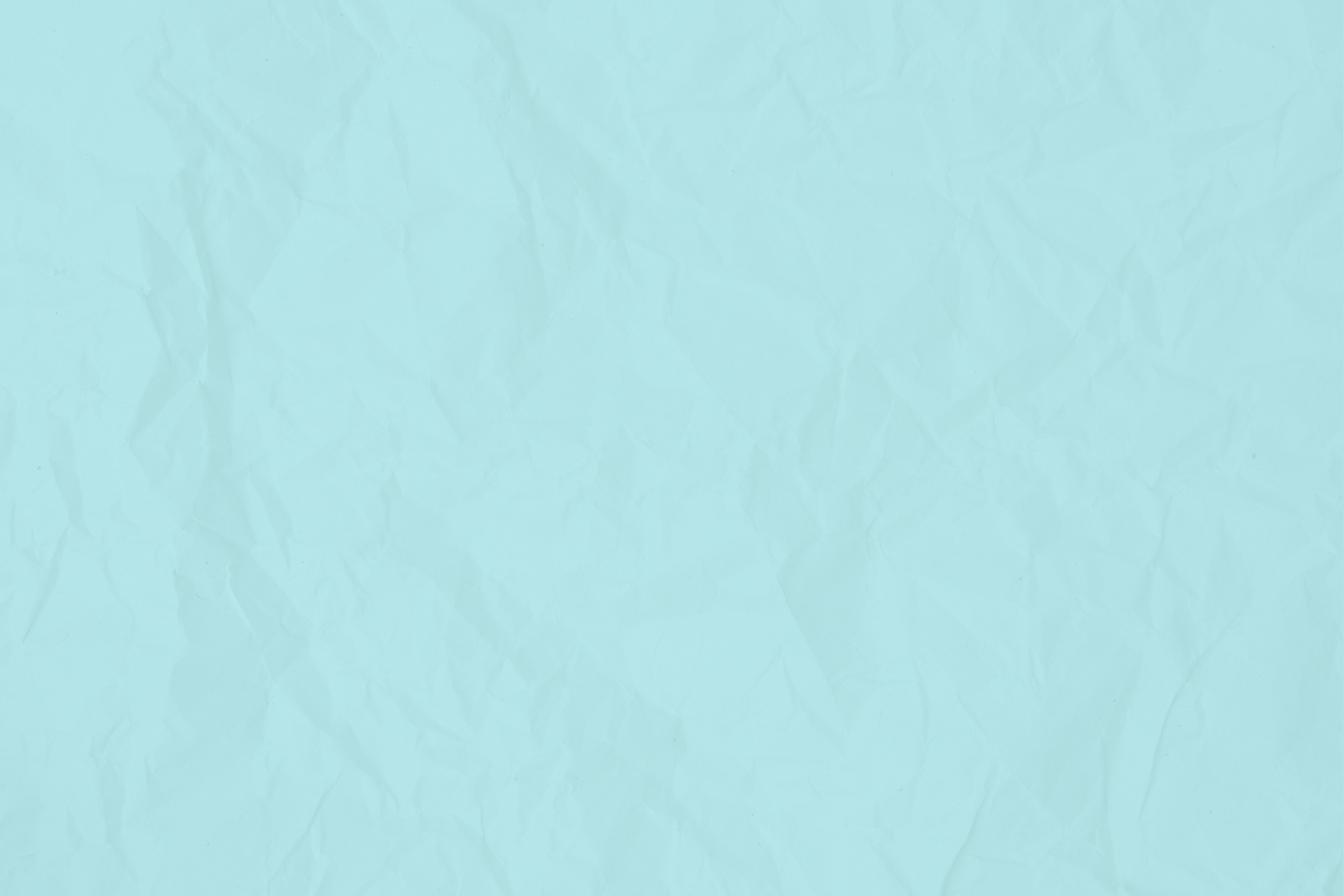 BÀI 2: THƠ BỐN CHỮ, NĂM CHỮ
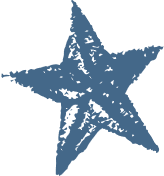 Kĩ năng nói và nghe
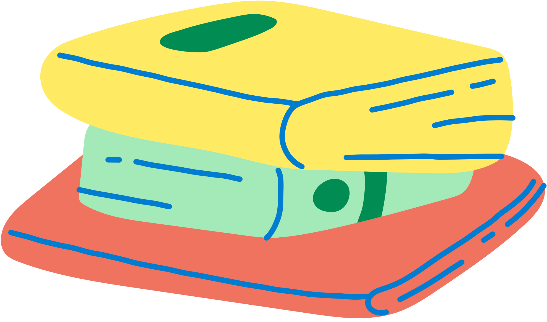 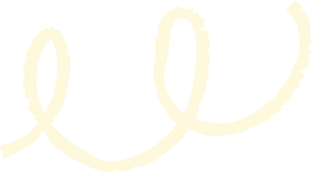 TRAO ĐỔI VỀ MỘT VẤN ĐỀ
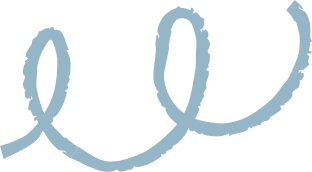 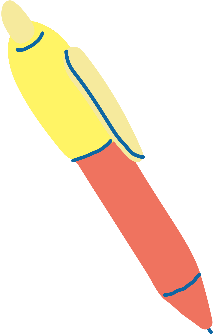 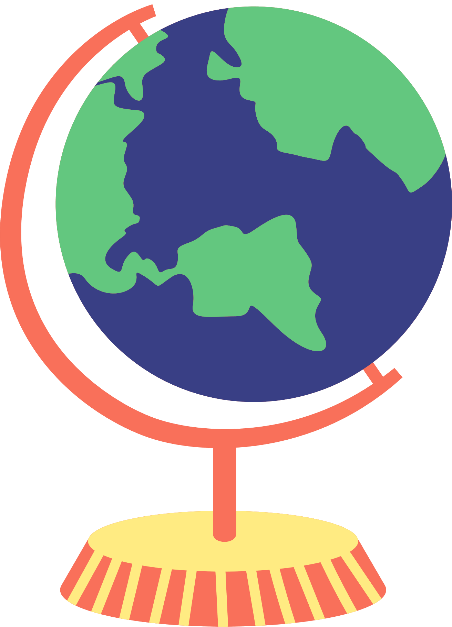 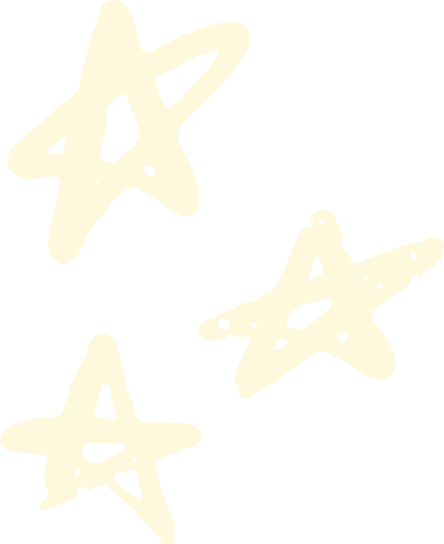 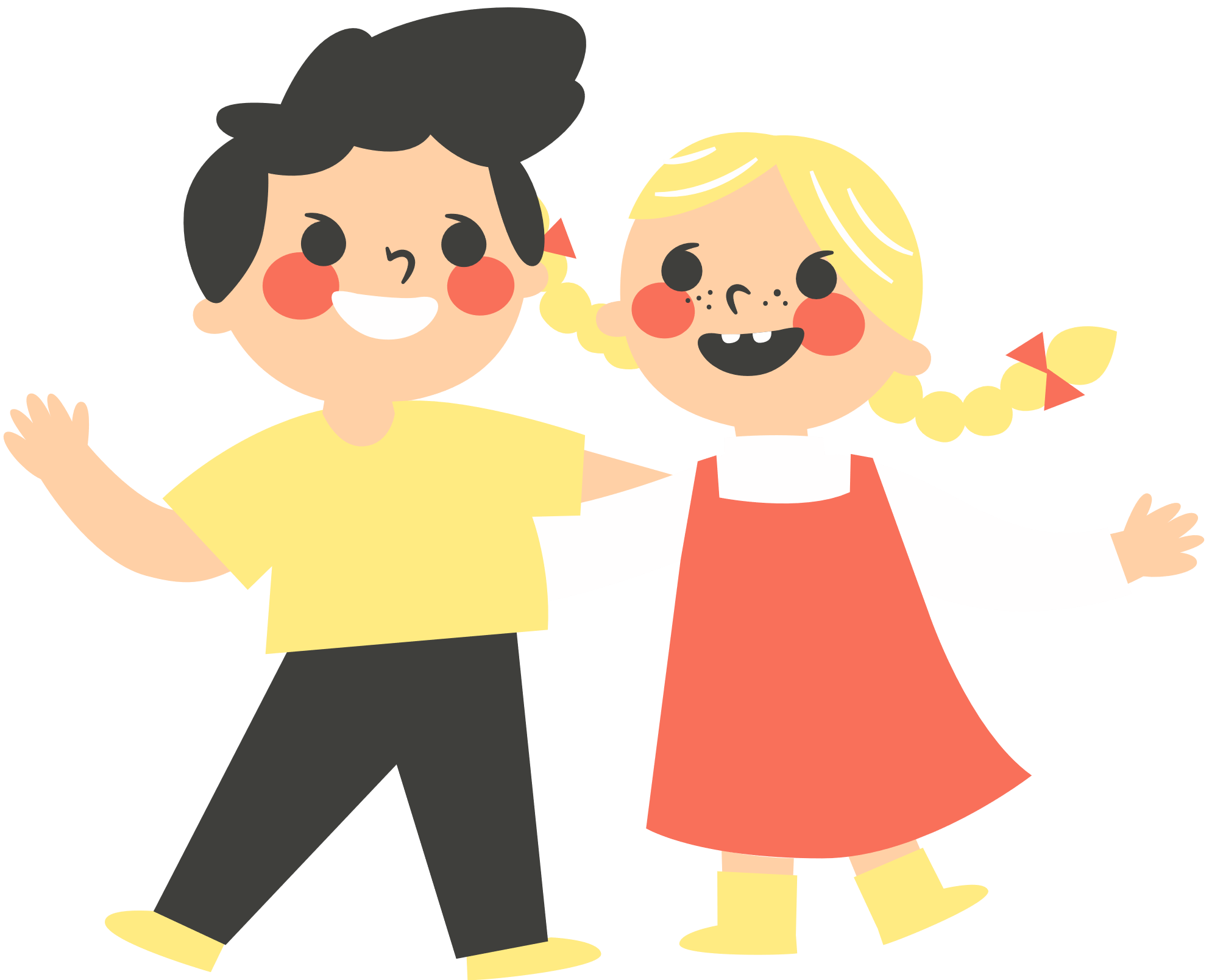 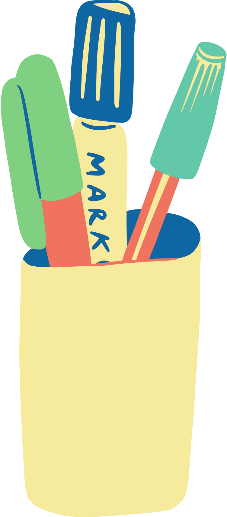 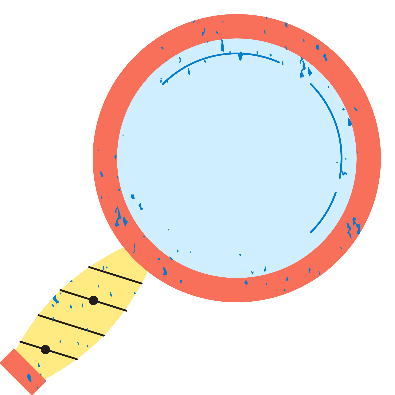 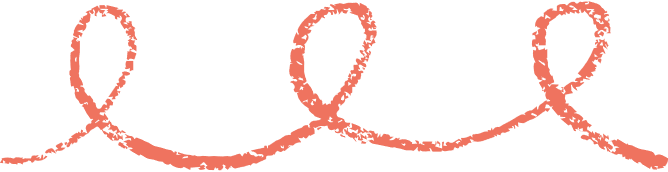 Yêu cầu: HS theo dõi thông tin SGK, trình bày cách thức trao đổi một vấn đề mà em quan tâm.
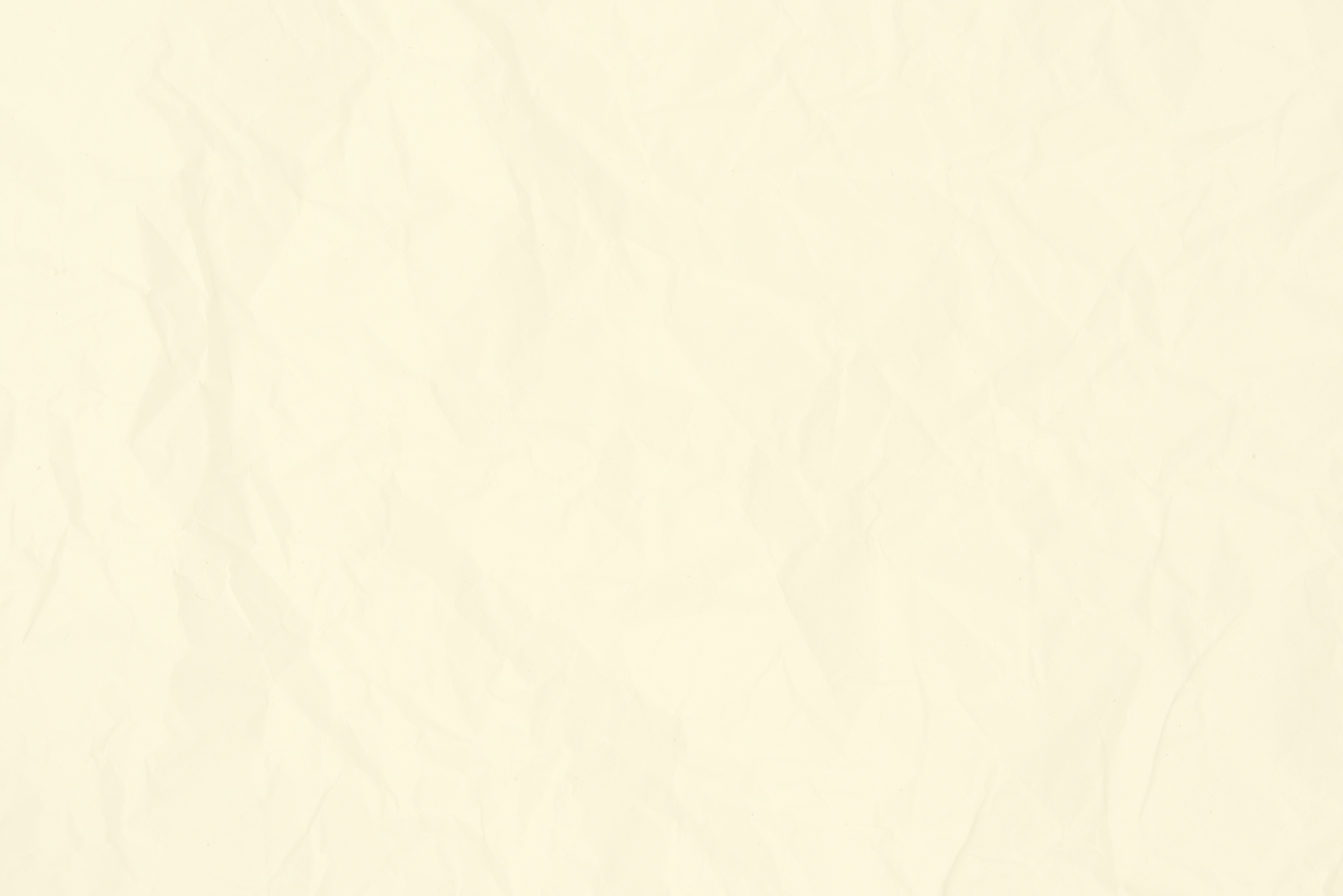 I. CÁCH THỨC TRAO ĐỔI VỀ MỘT VẤN ĐỀ
1. Cách thức trao đổi về một vấn đề
Hoạt động 4 nhóm
Nhiệm vụ: Theo dõi thông tin SGK Tr.54 và kinh nghiệm, kiến thức của bản thân, hãy ghép nối cột A và cột B để hoàn thành yêu cầu cách thức trao đổi một vấn đề (PHT 1)
Thời gian thảo luận 3 phút
Trình bày 2 phút /nhóm
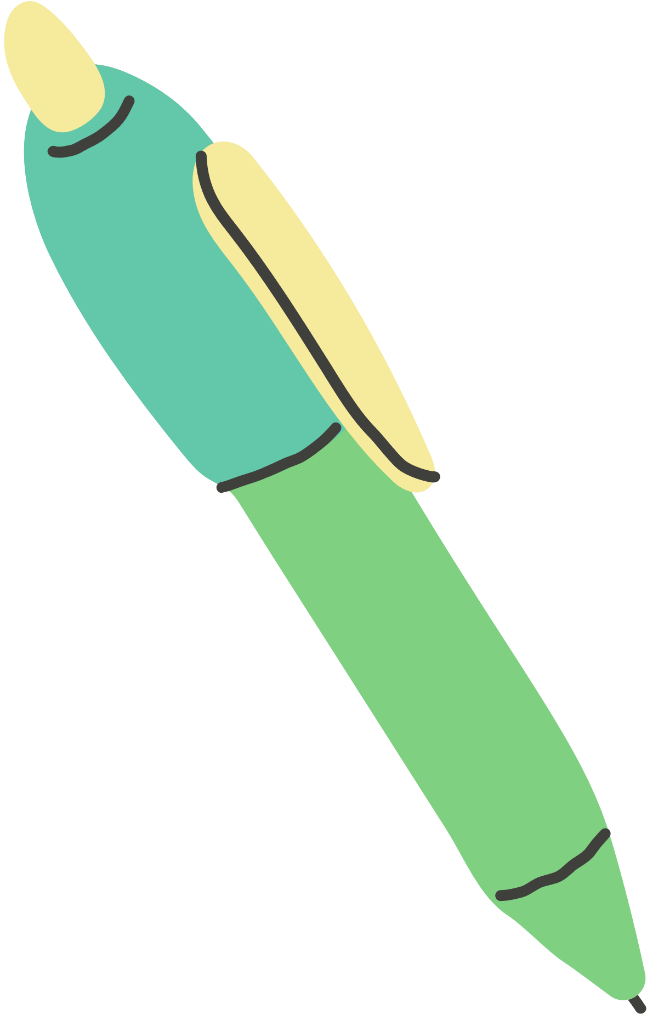 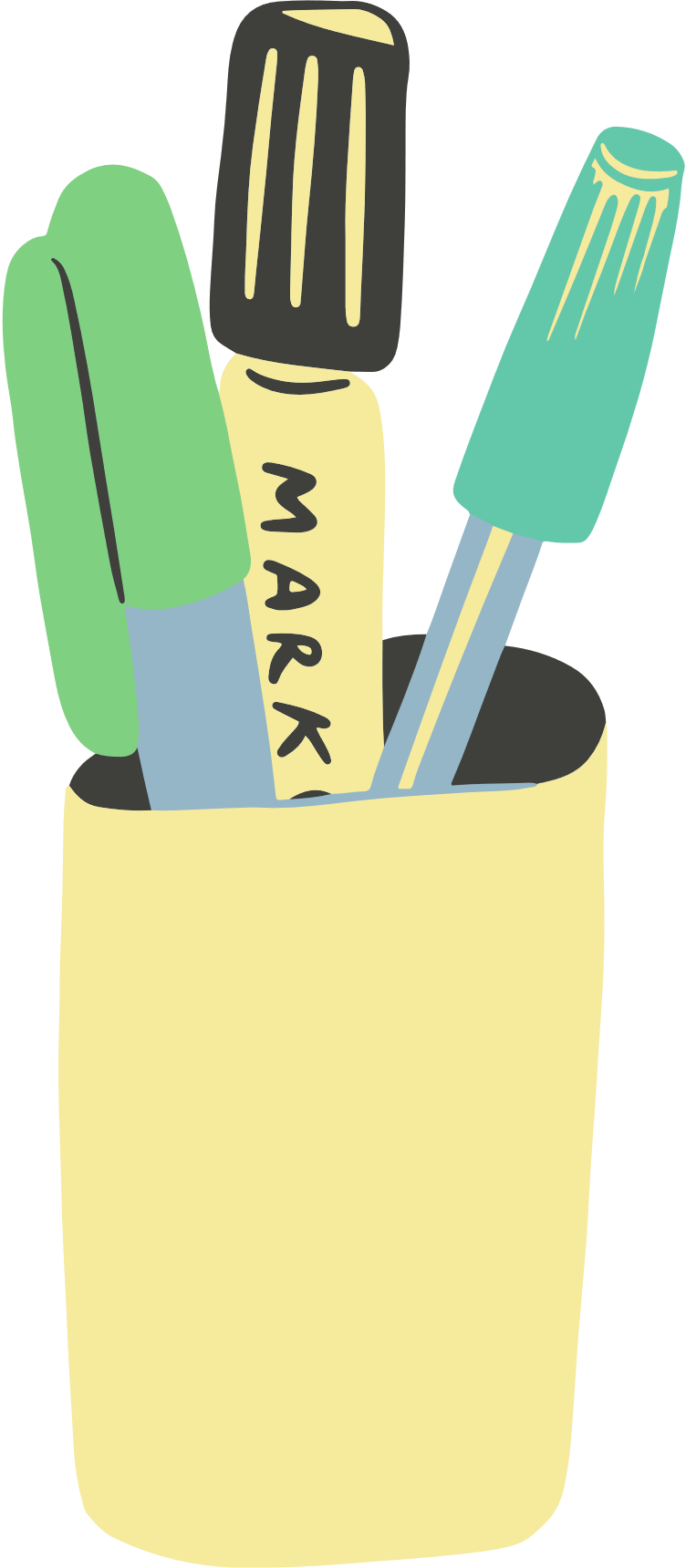 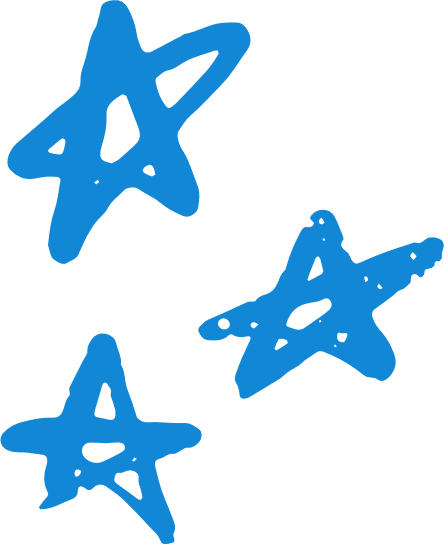 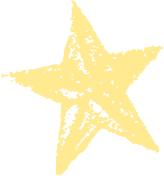 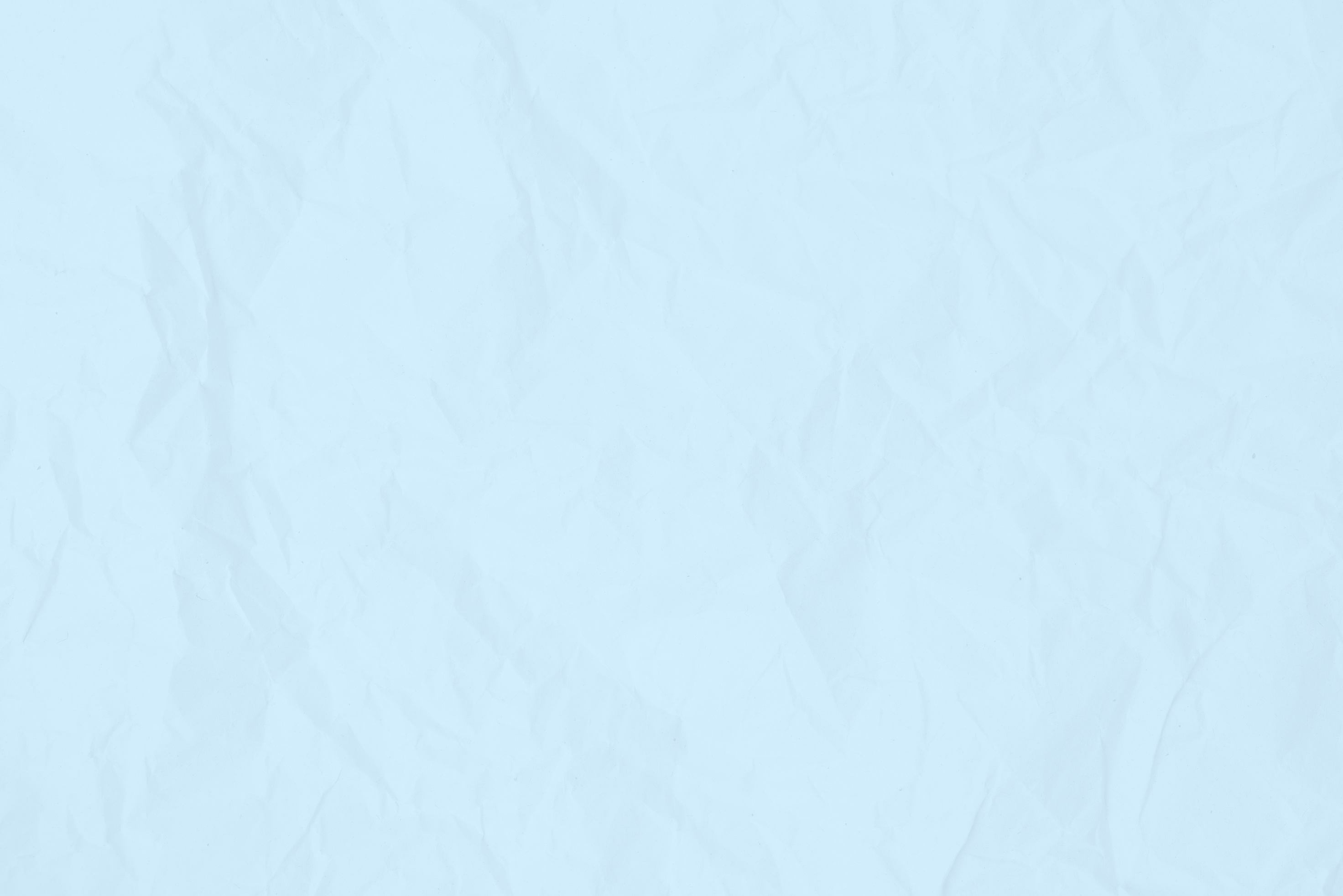 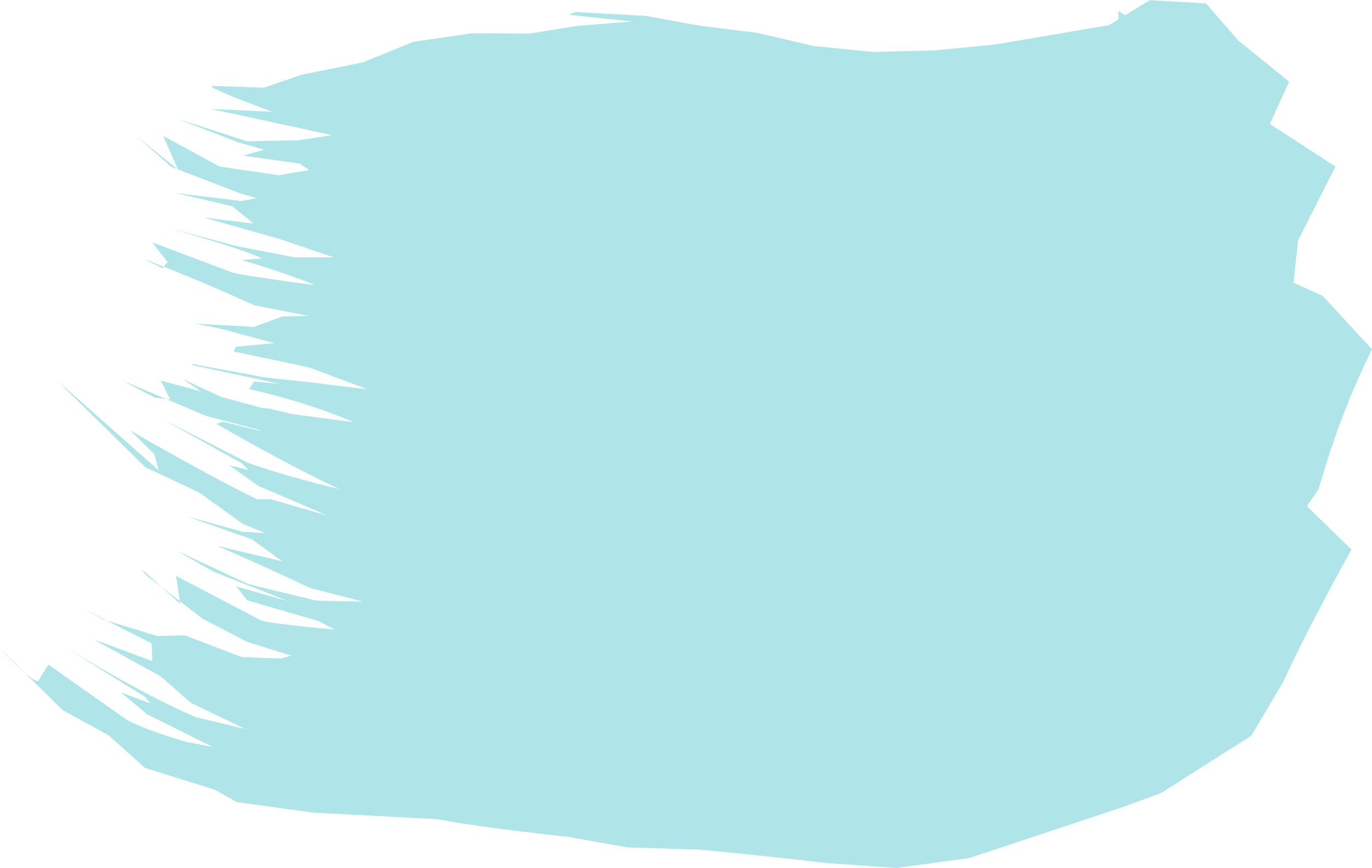 I. CÁCH THỨC TRAO ĐỔI VỀ MỘT VẤN ĐỀ
1. Cách thức trao đổi về một vấn đề
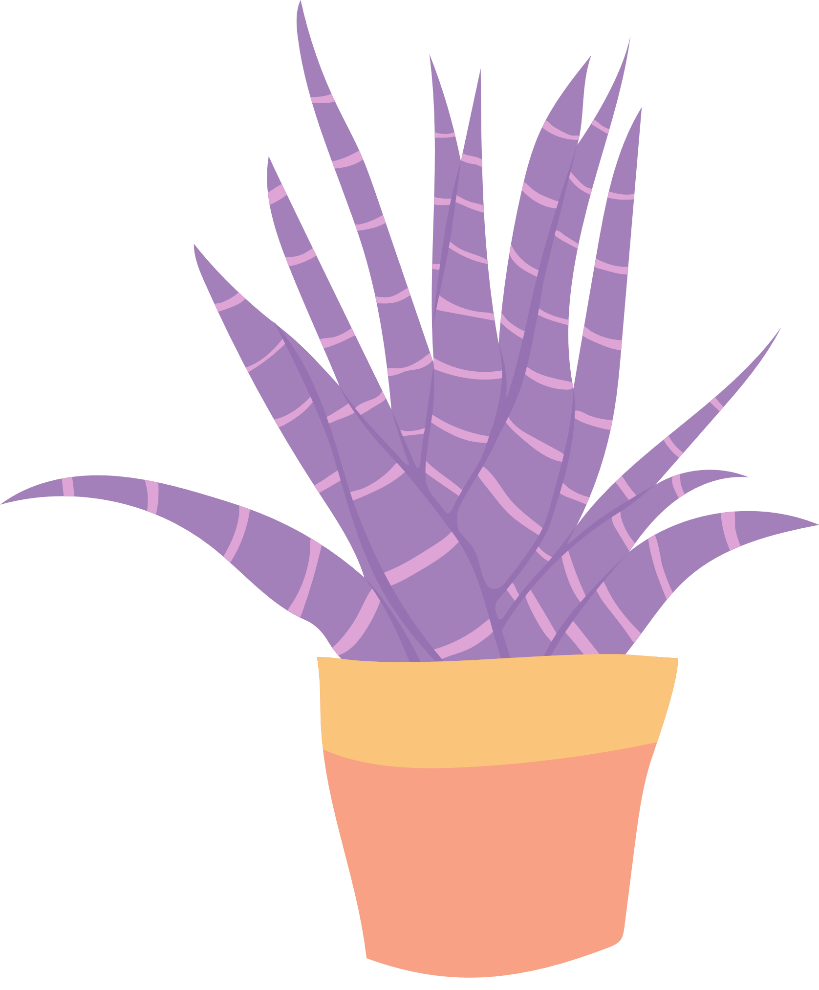 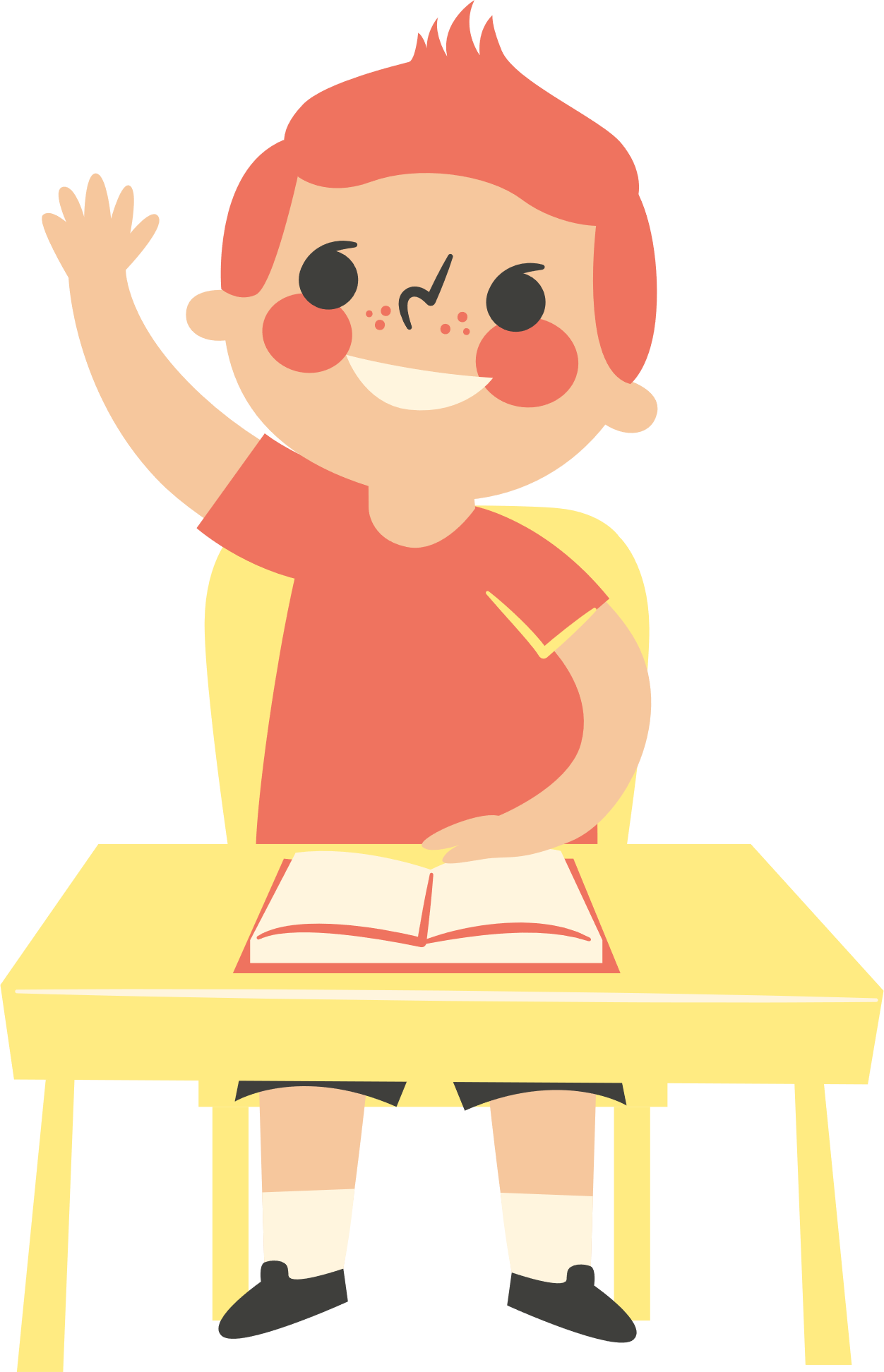 Lựa chọn được vấn đề cần trao đổi
Xác định nội dung chính các ý kiến cần trao đổi
Thực hiện thảo luận trong nhóm về vấn đề đó
Khi trao đổi cần nêu rõ cách hiểu hoặc quan điểm của bản thân; đồng thời, tôn trọng các ý kiến khác.
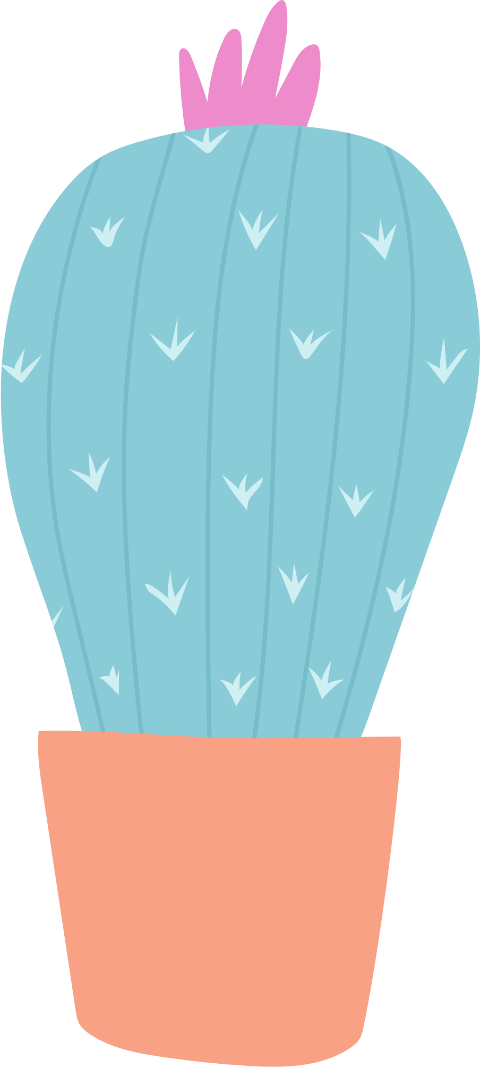 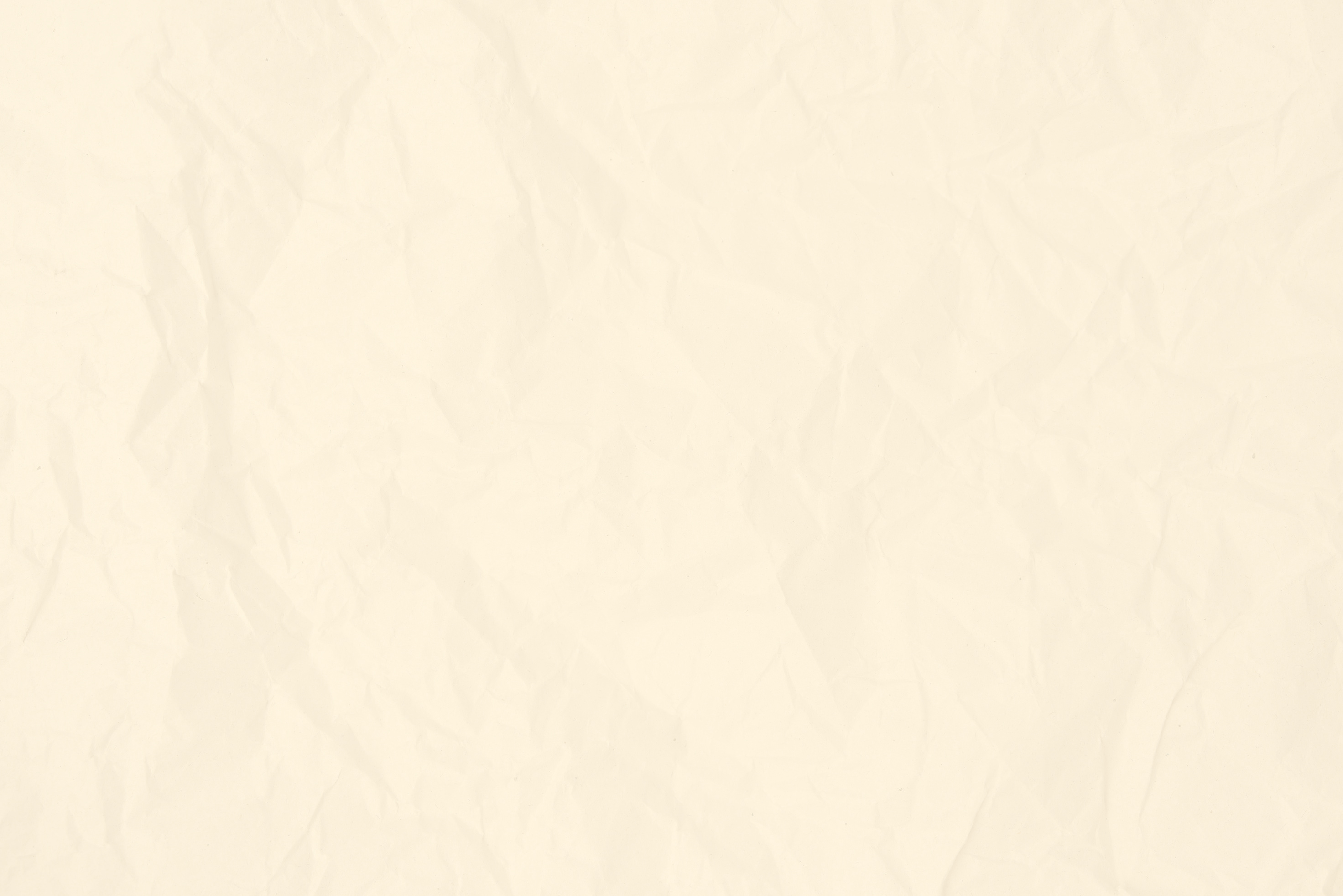 I. CÁCH THỨC TRAO ĐỔI VỀ MỘT VẤN ĐỀ
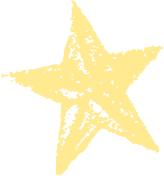 2. Các thao tác trao đổi về một vấn đề
a. Chuẩn bị:  Chuẩn bị các thông tin liên quan đến vấn đề cần trao đổi
b. Tìm ý và lập dàn ý
- Mở đầu: Nêu vấn đề cần trao đổi
- Thân bài: Trình bày ý kiến của bản thân về vấn đề cần trao đổi
- Kết thúc: Tóm tắt, khẳng định lại vấn đề đã nêu.
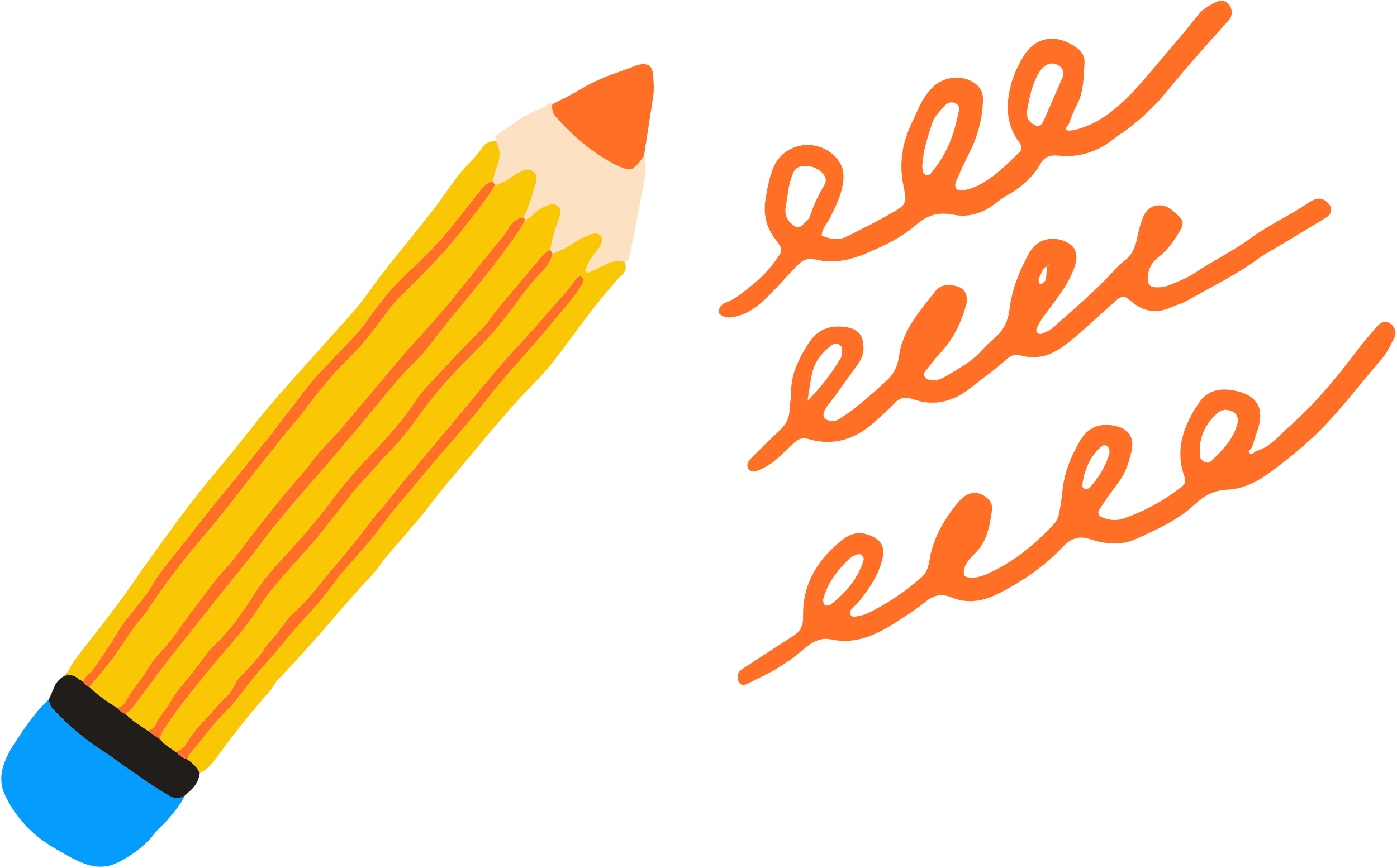 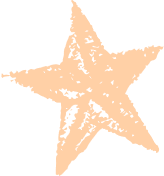 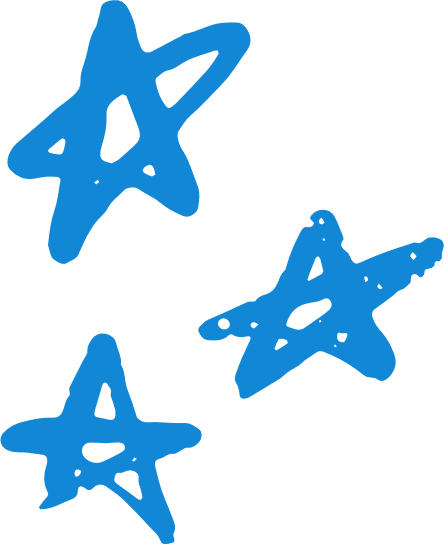 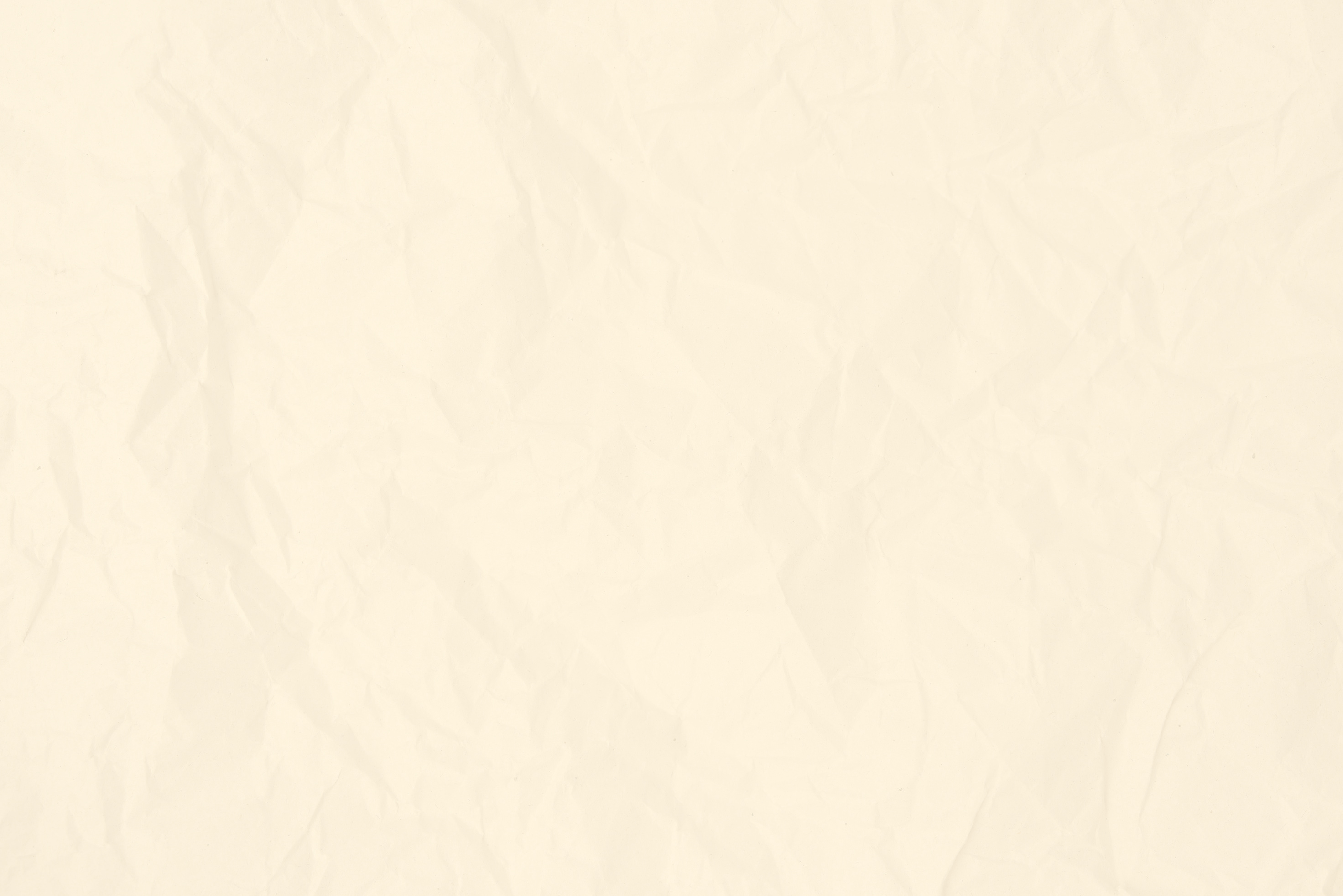 I. CÁCH THỨC TRAO ĐỔI VỀ MỘT VẤN ĐỀ
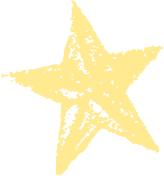 2. Các thao tác trao đổi về một vấn đề
c. Nói và nghe:
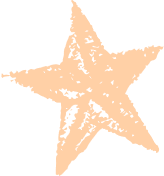 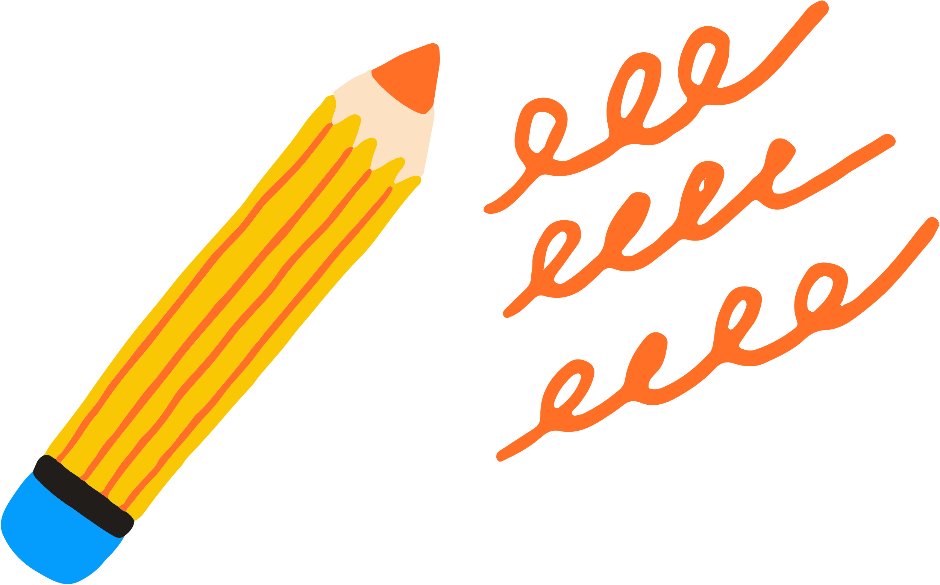 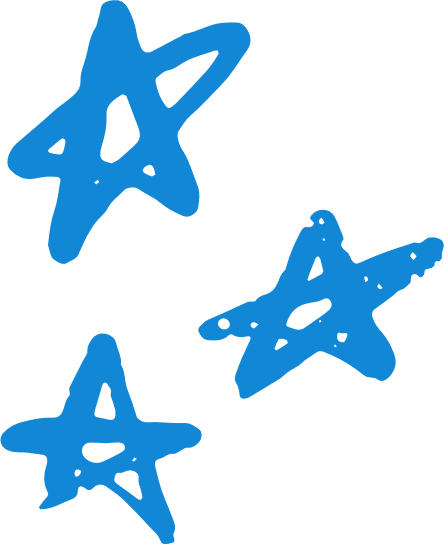 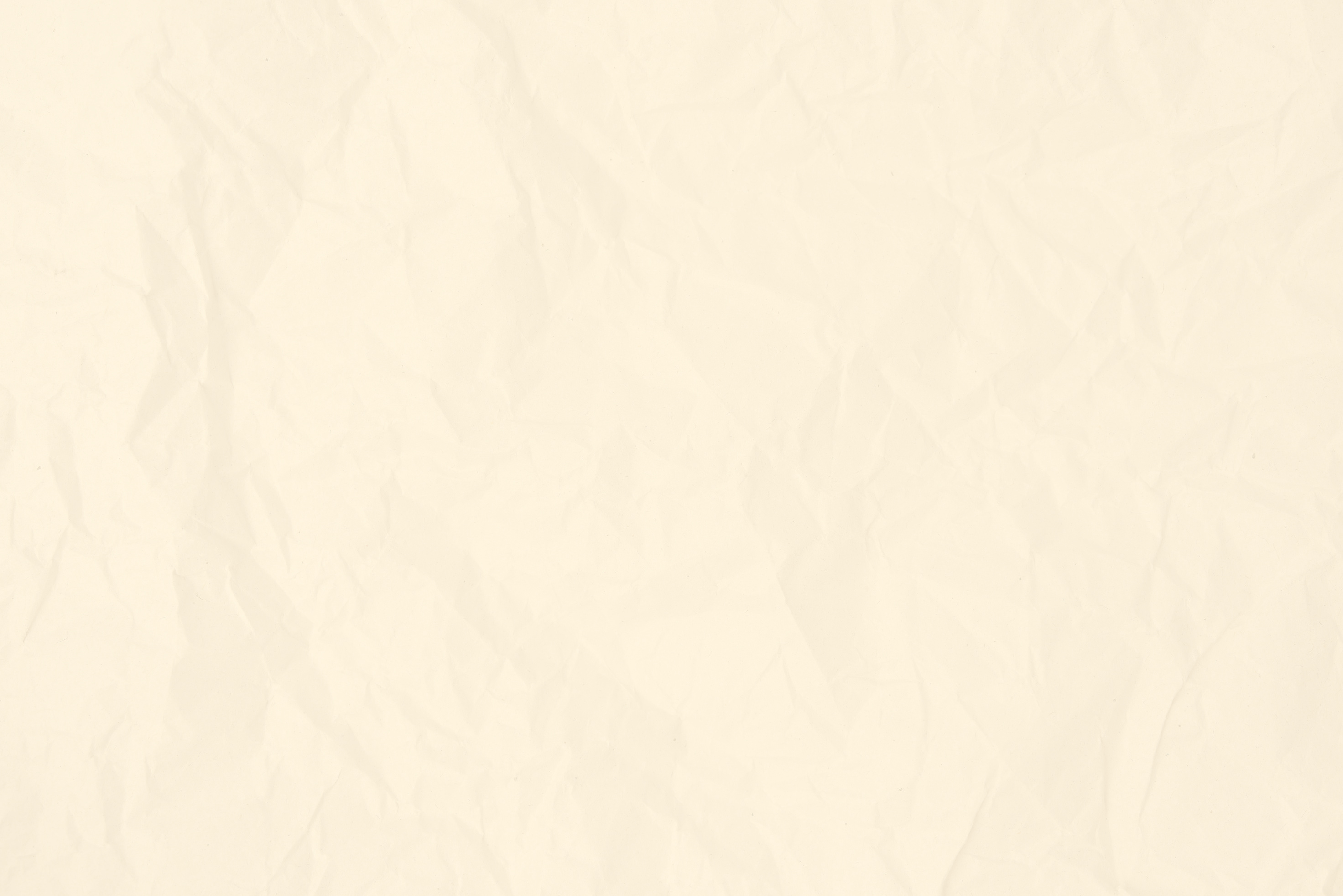 I. CÁCH THỨC TRAO ĐỔI VỀ MỘT VẤN ĐỀ
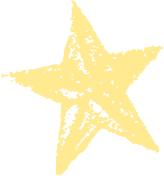 2. Các thao tác trao đổi về một vấn đề
d. Kiểm tra và chỉnh sửa
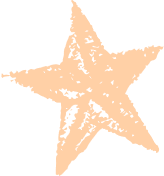 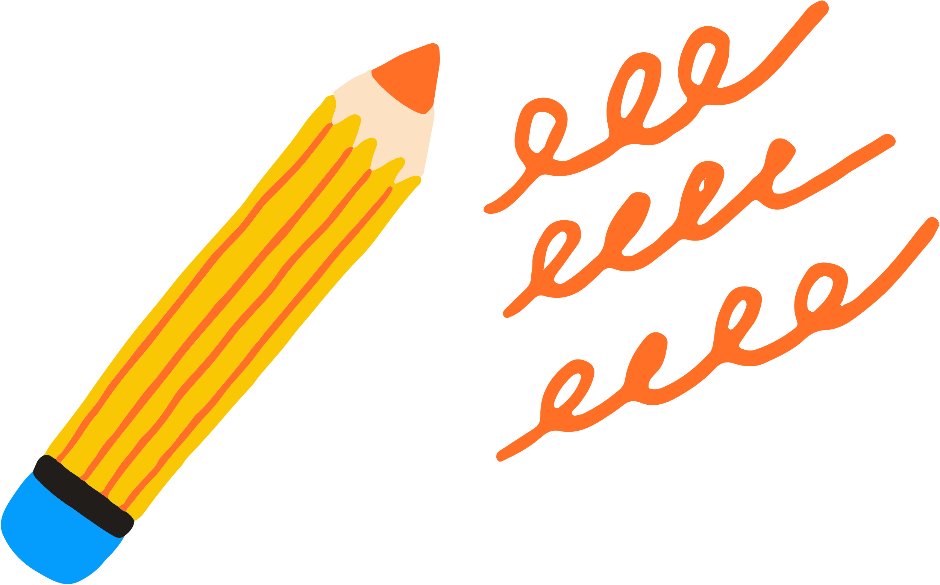 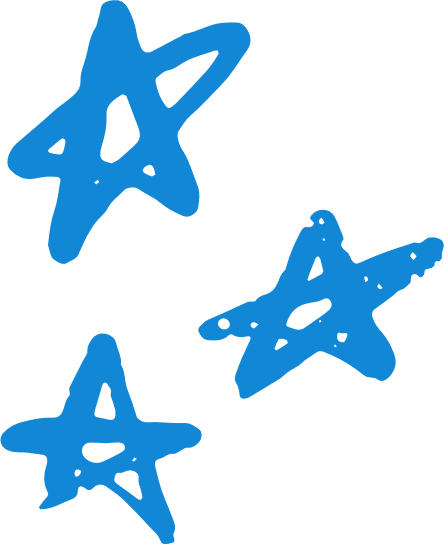 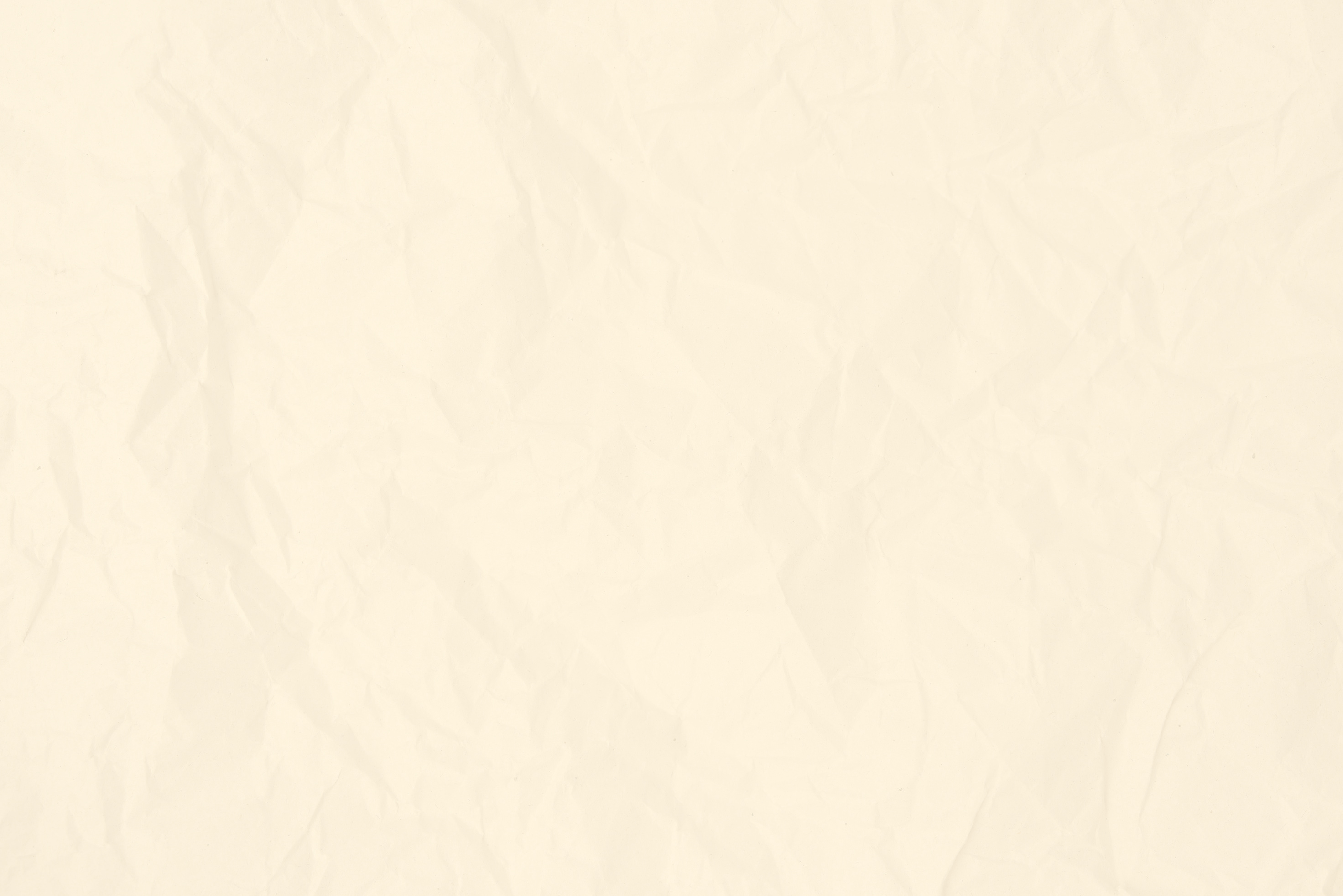 I. CÁCH THỨC TRAO ĐỔI VỀ MỘT VẤN ĐỀ
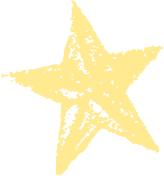 3. Cách thức trình bày bài nói
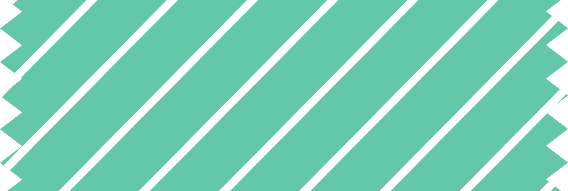 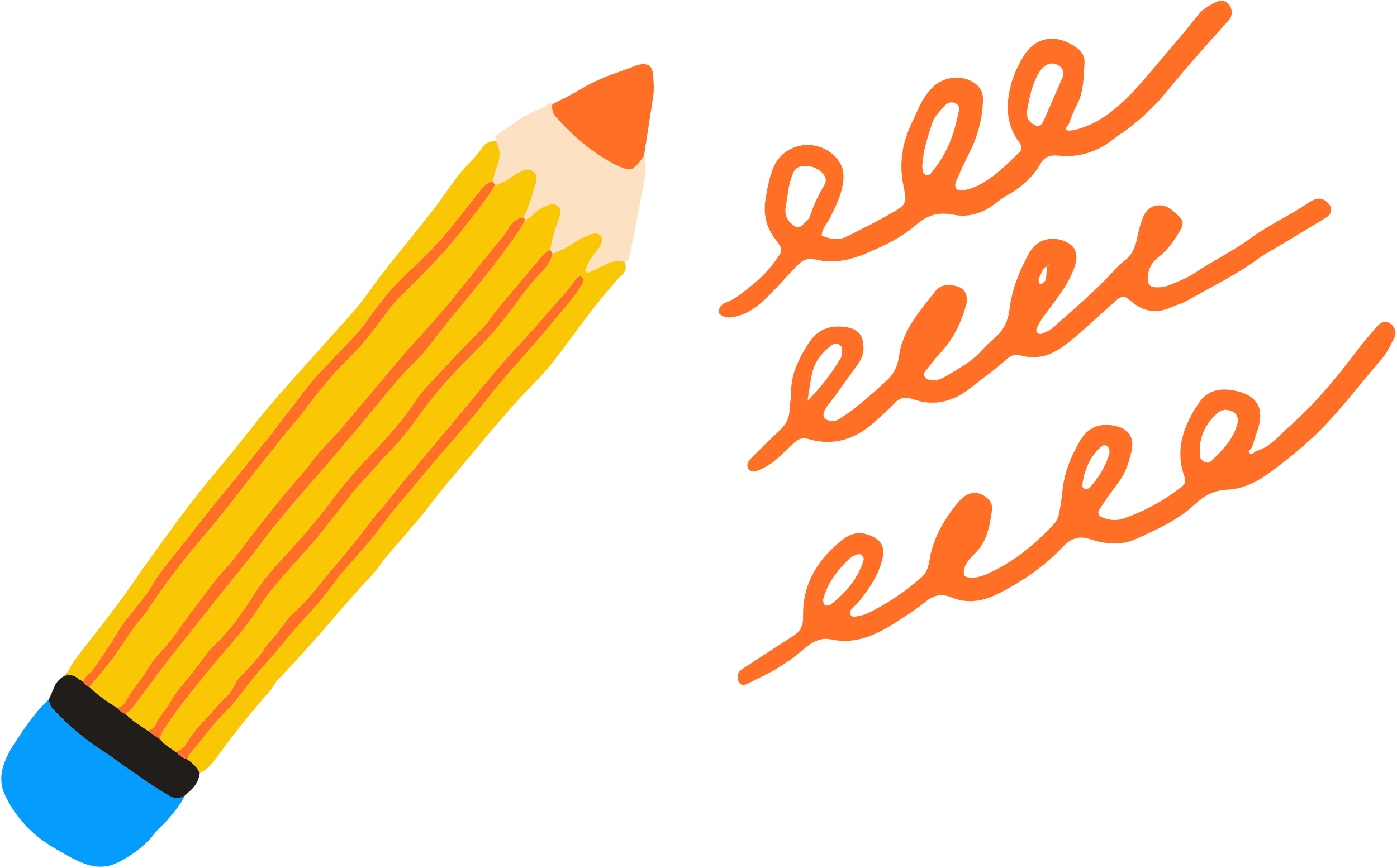 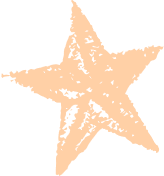 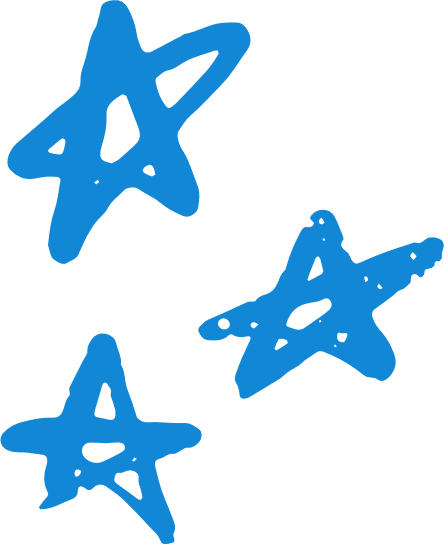 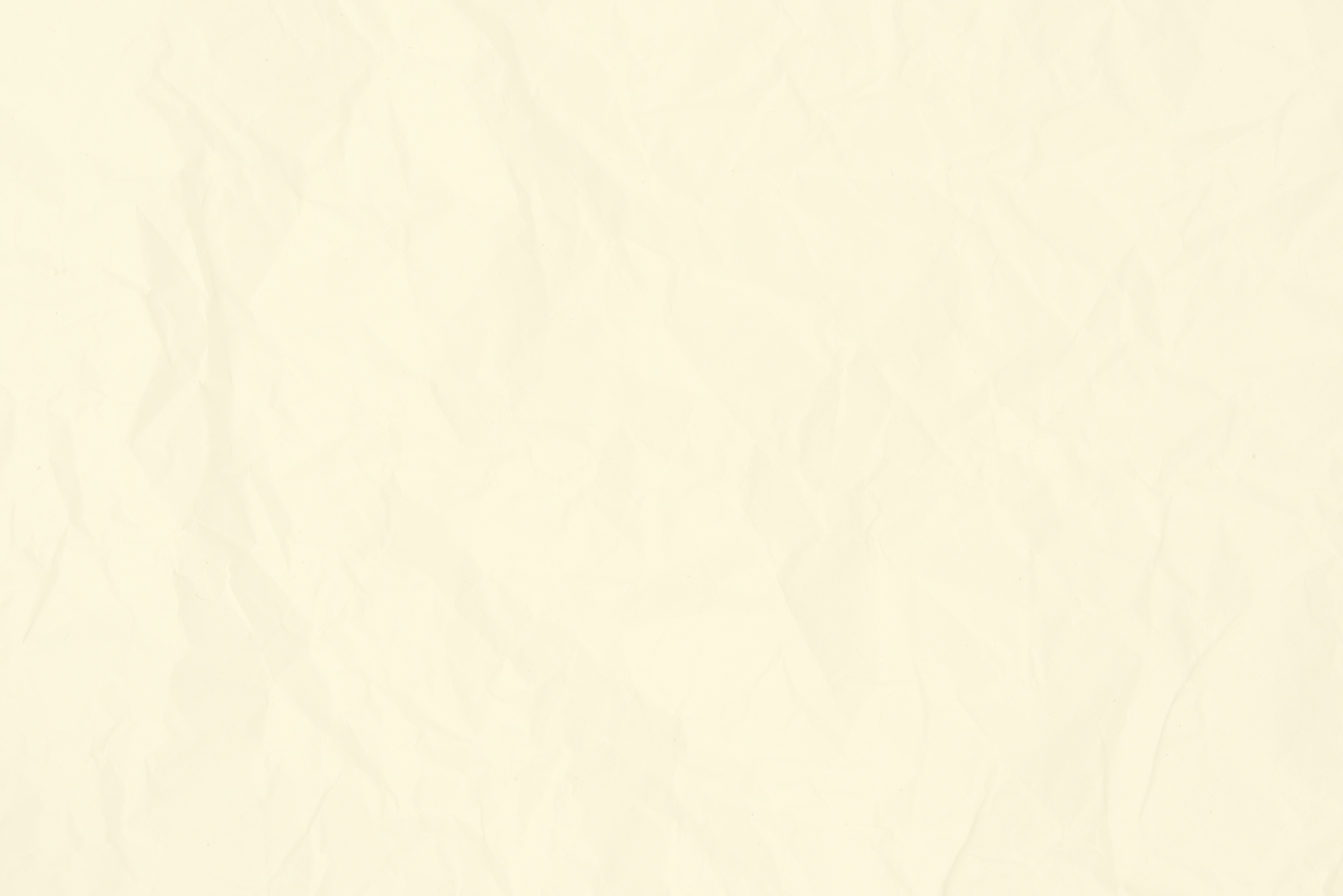 II. CHUẨN BỊ BÀI NÓI
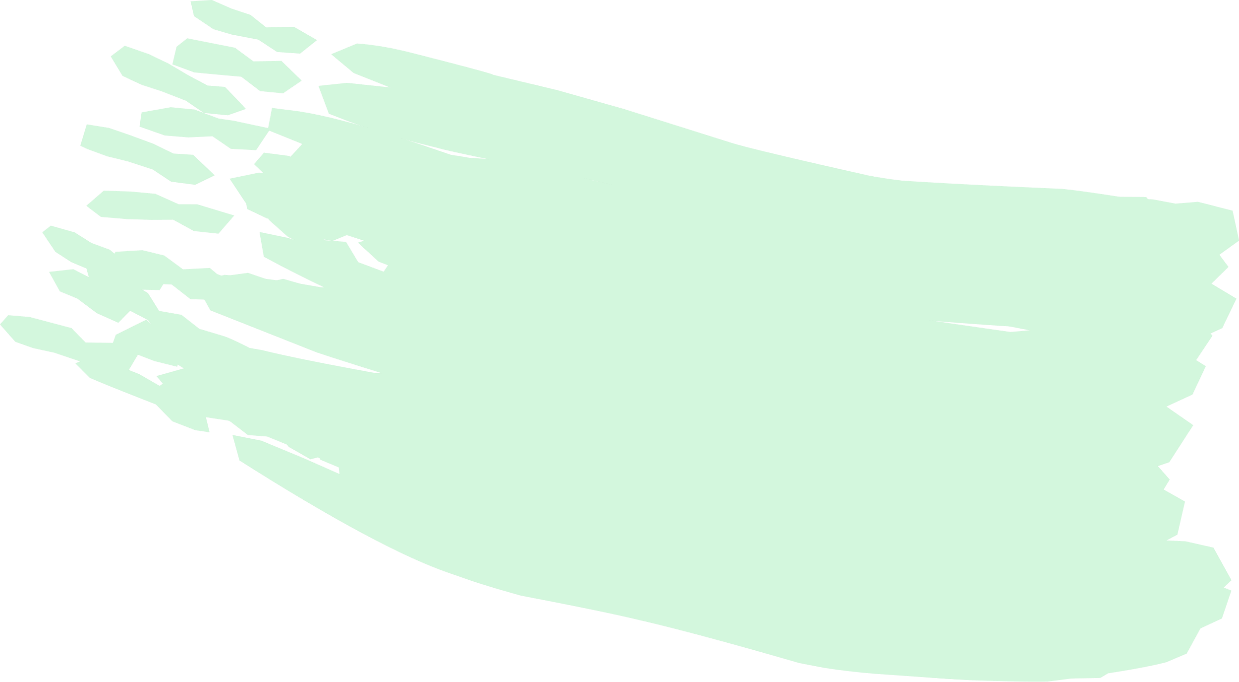 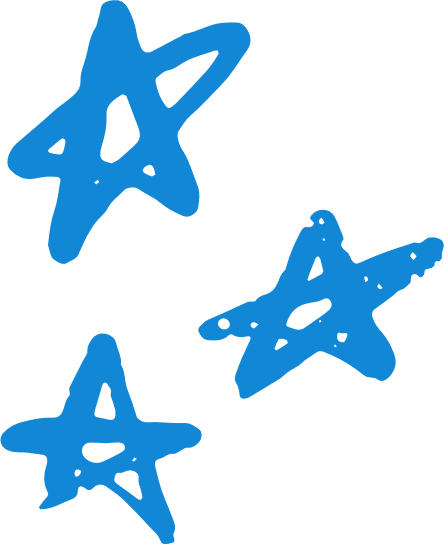 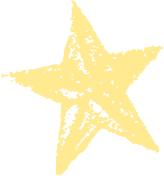 1. Lựa chọn vấn đề
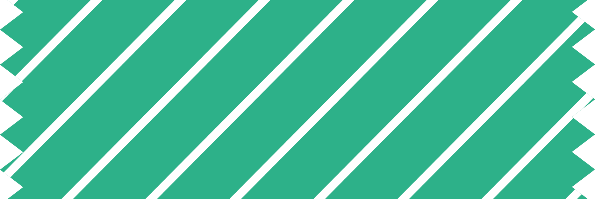 Hướng dẫn
- Lớp chia thành 4 nhóm:
+ Nhóm 1, 2 - Vấn đề 1: Bạo hành và xâm hại trẻ em.
+ Nhóm 3, 4 - Vấn đề 2: Trẻ em và chứng “nghiện” smartphone.
- Sau đó, các nhóm HS tiến hành chuẩn bị bài nói theo hướng dẫn ở Phiếu học tập số 2.
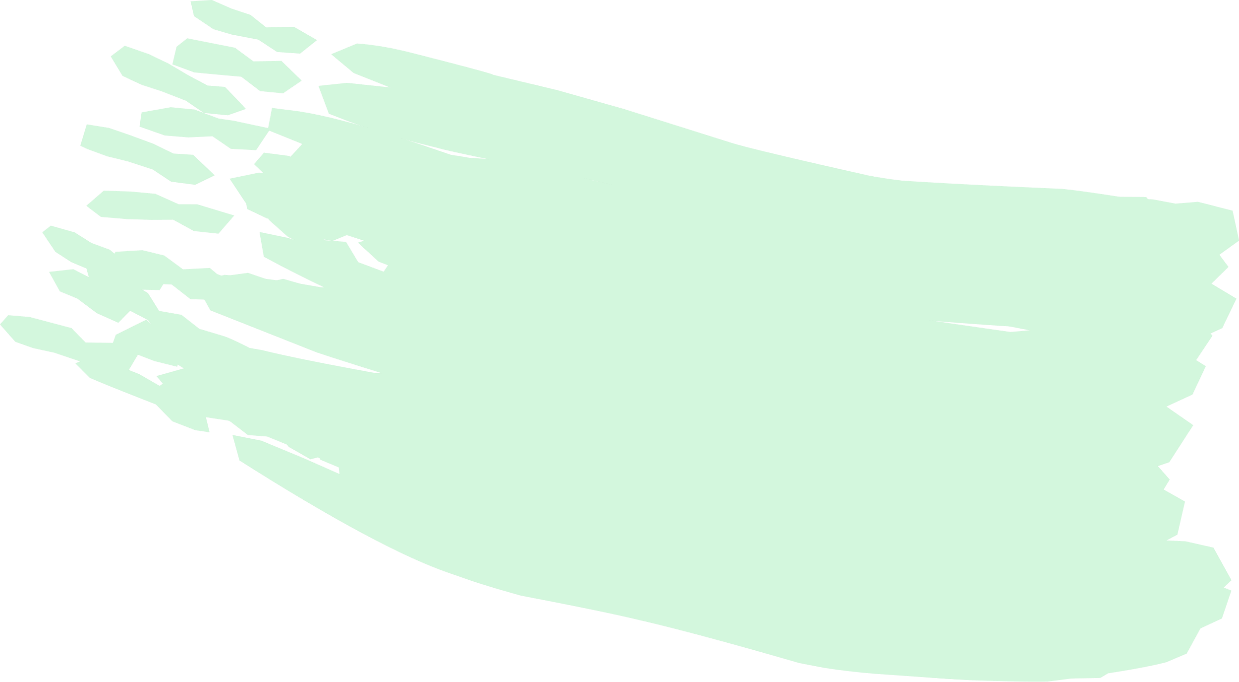 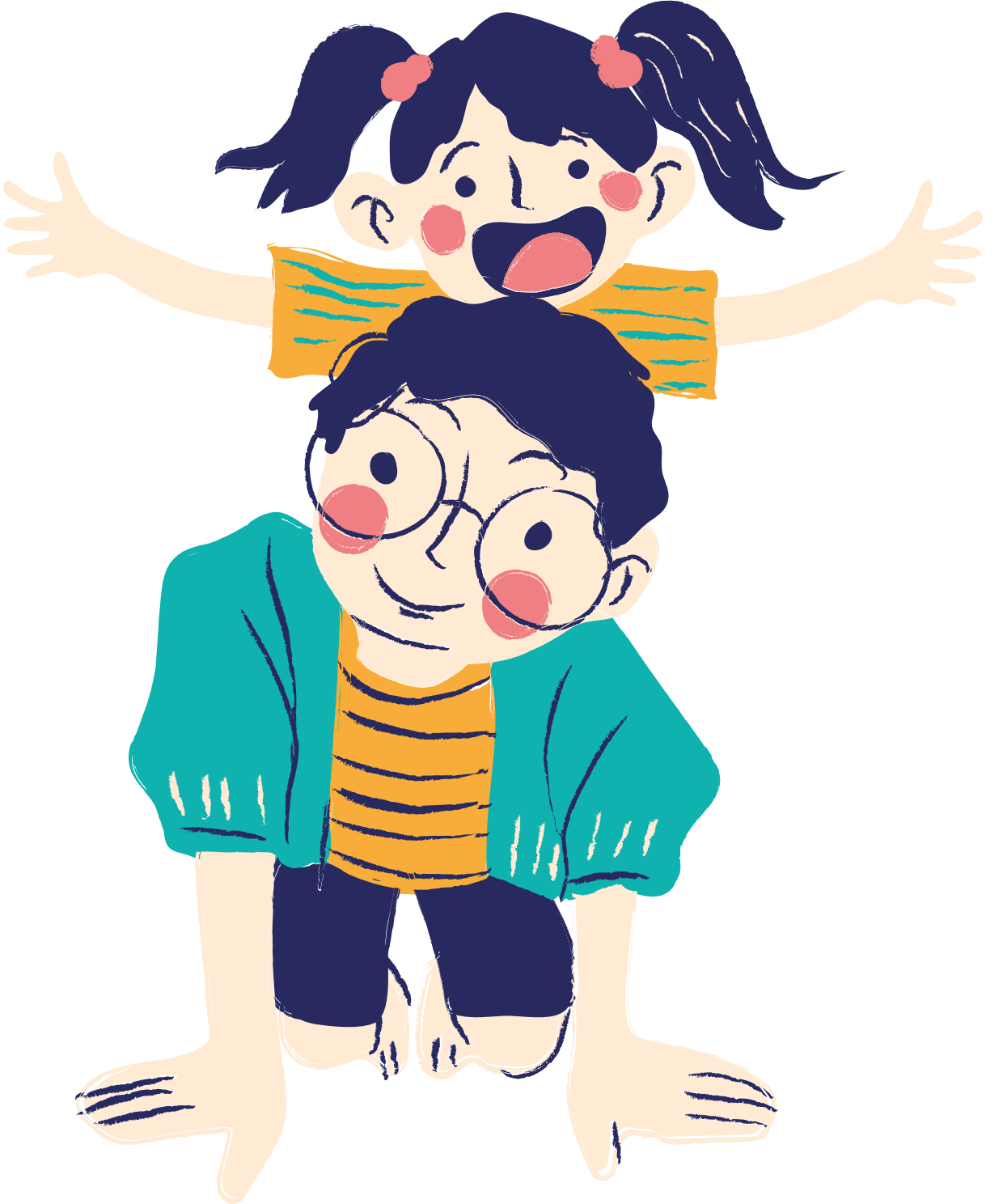 2. Thu thập tư liệu
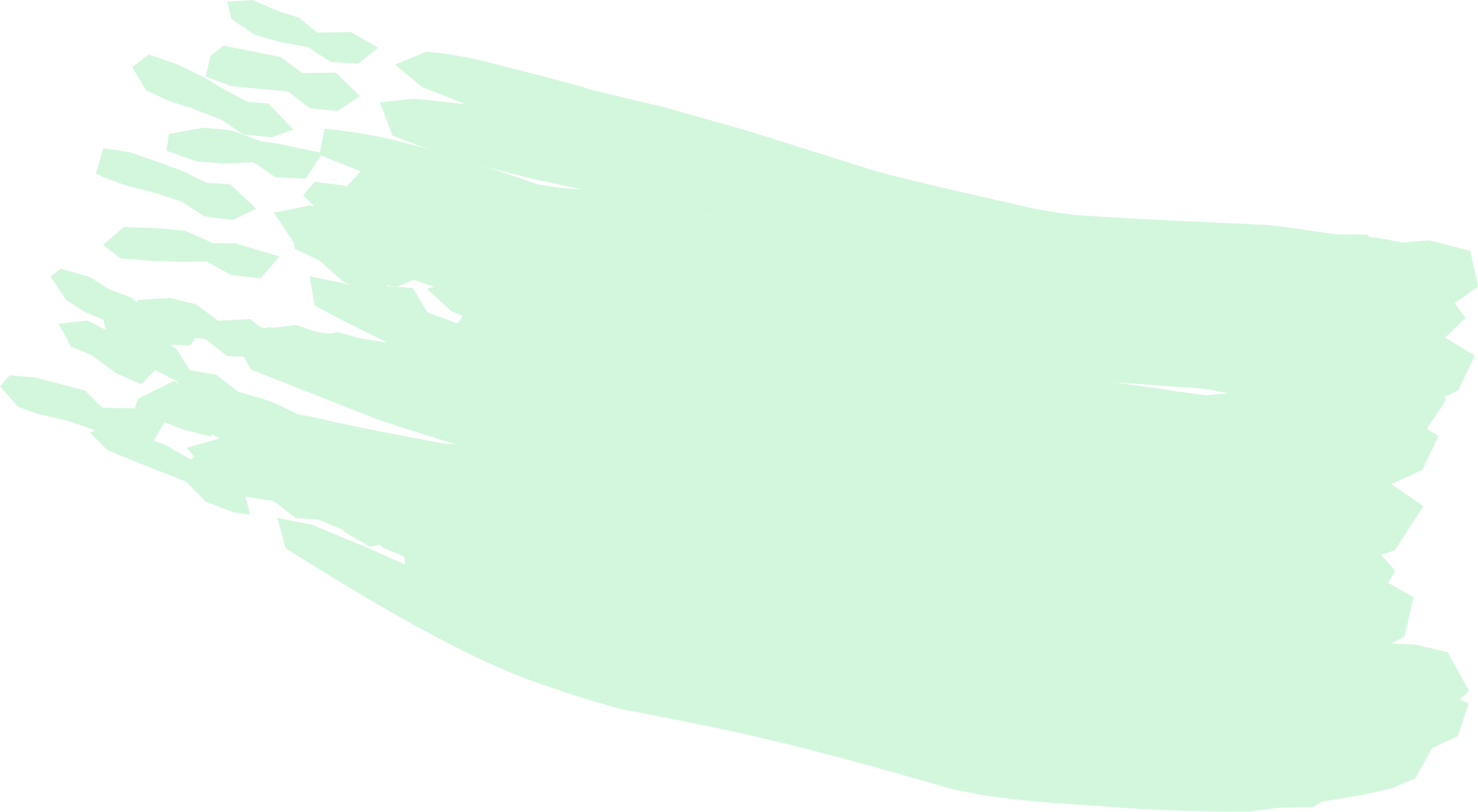 3. Ghi ngắn gọn những ý quan trọng của bài trình bày
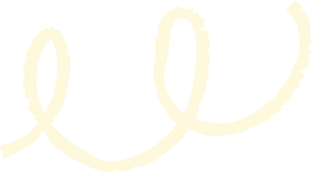 II. CHUẨN BỊ BÀI NÓI
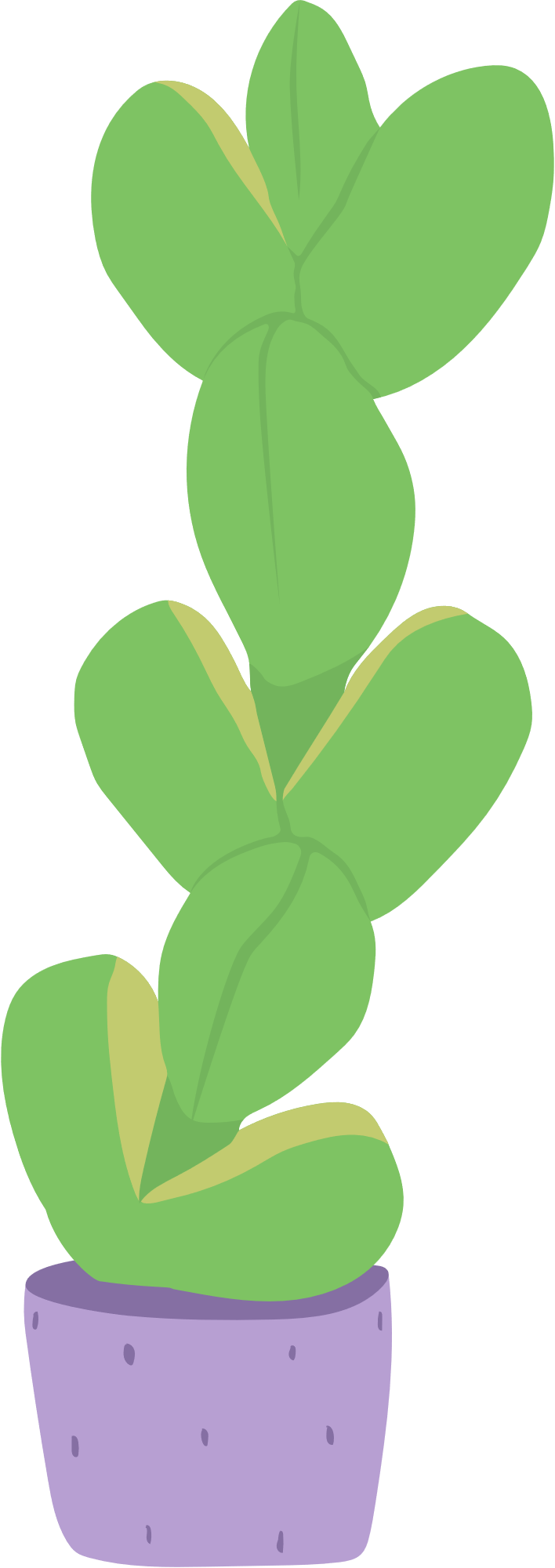 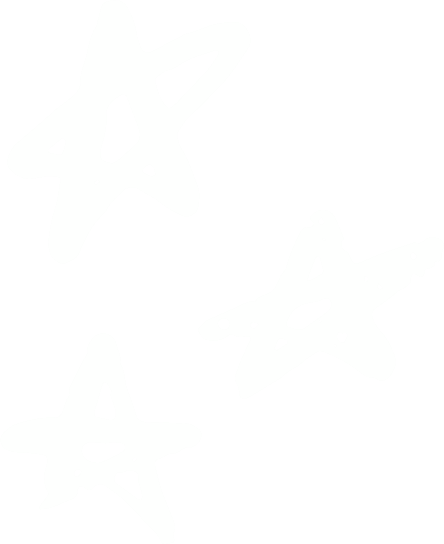 HS trình bày quan điểm của mình, tuy nhiên cần hướng tới một số nội dung:
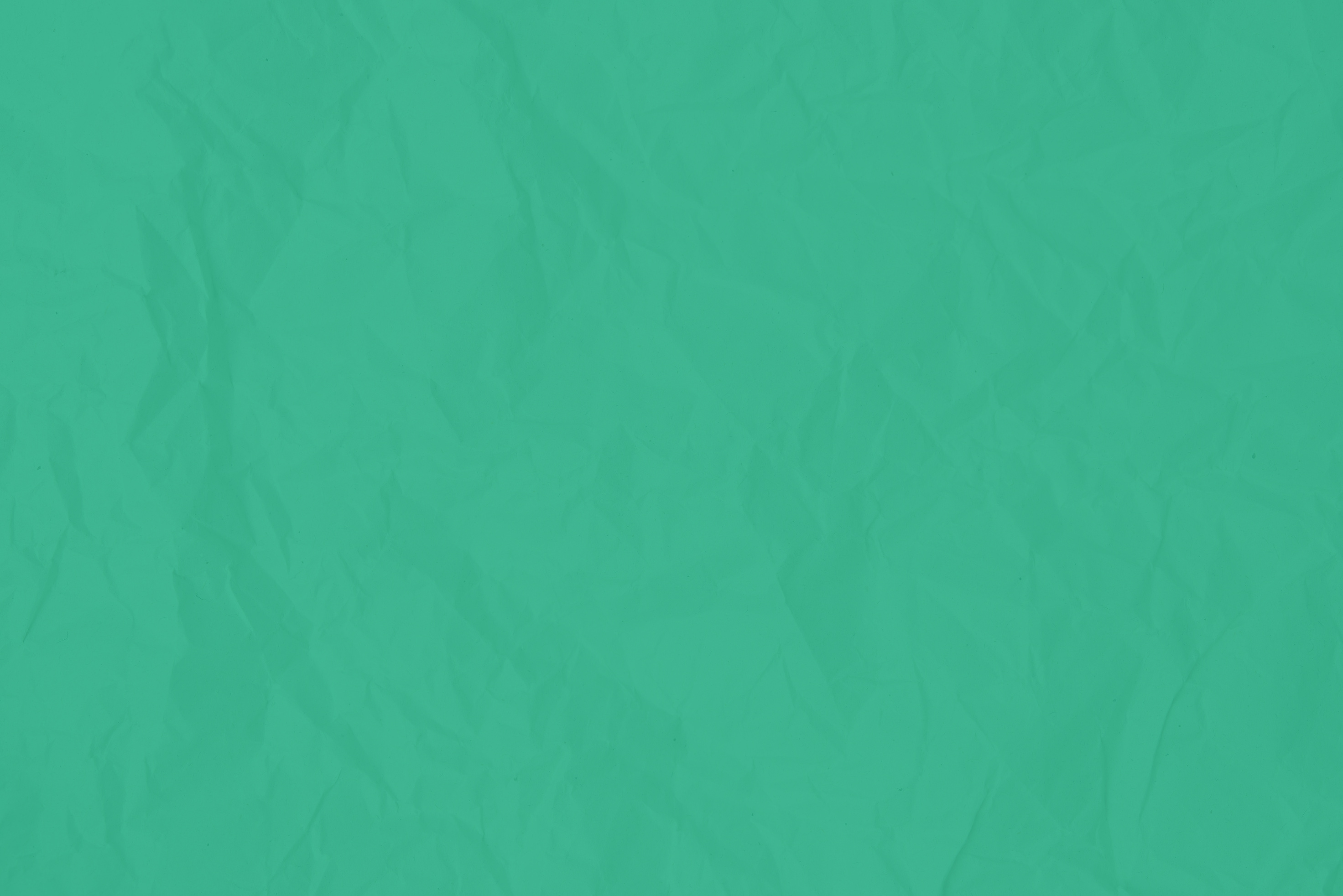 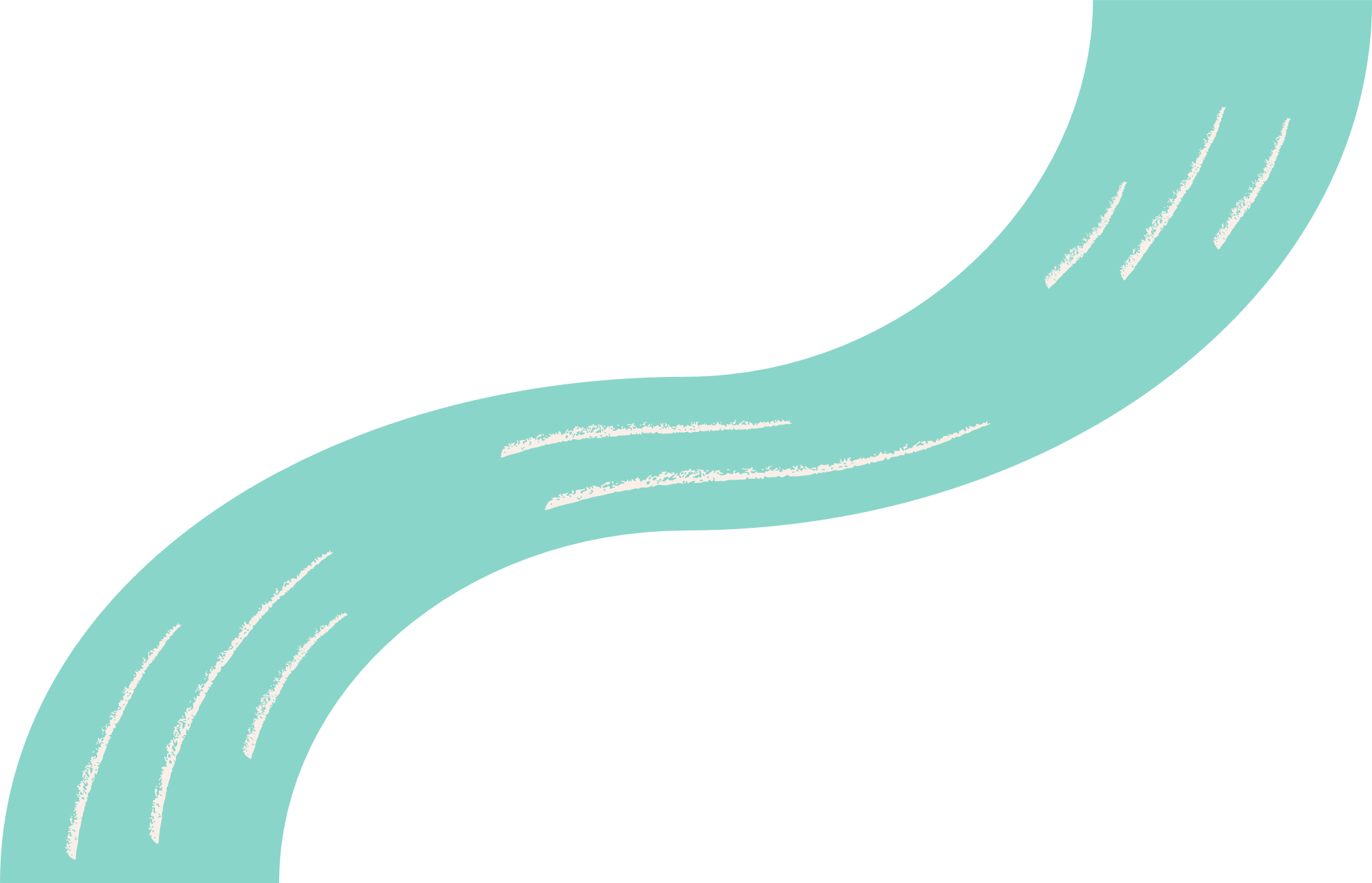 II. CHUẨN BỊ BÀI NÓI
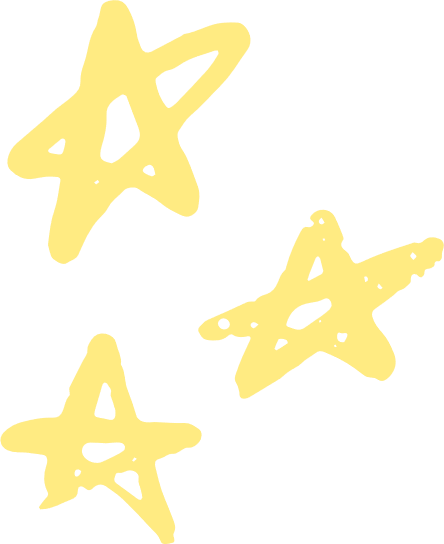 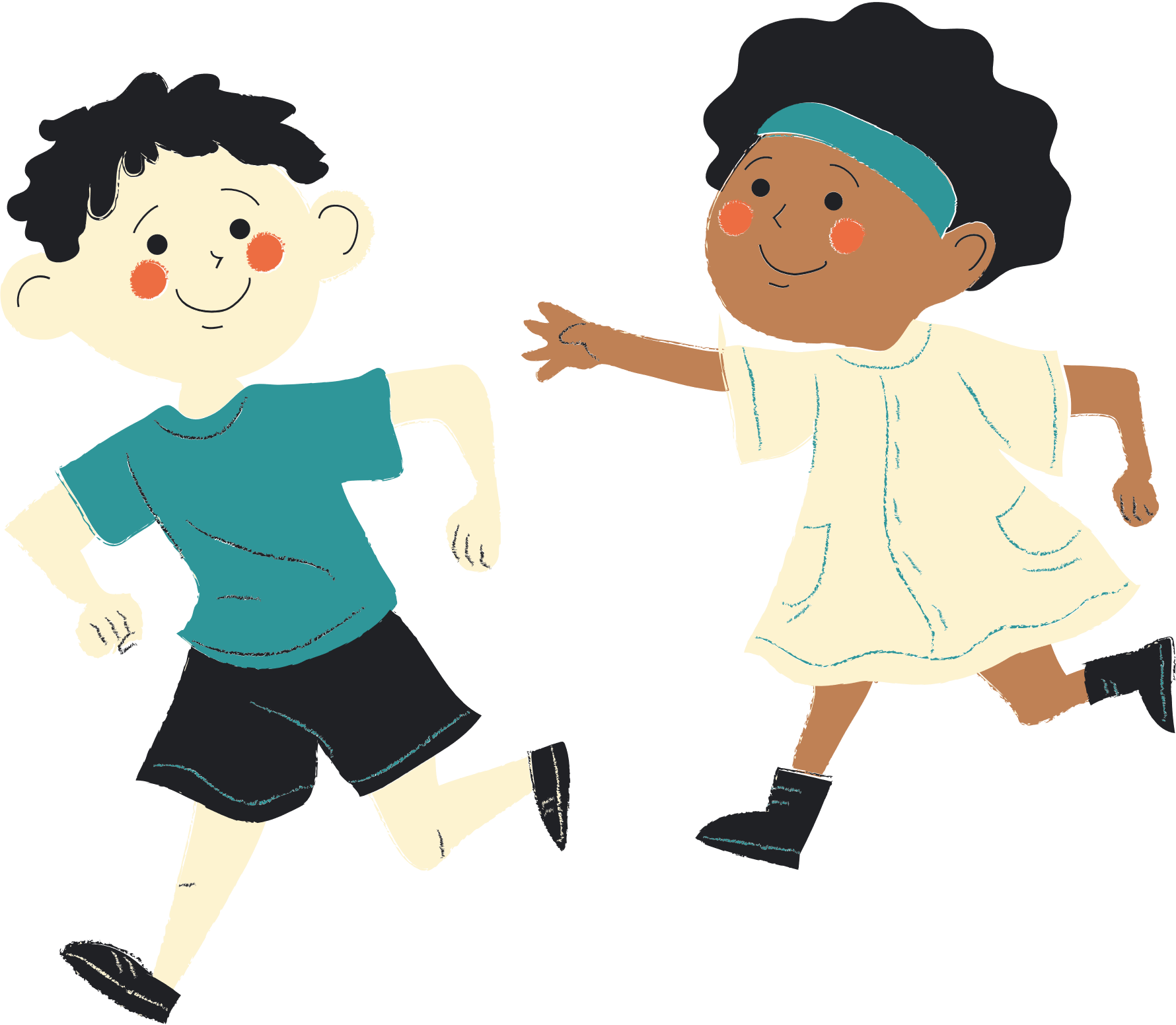 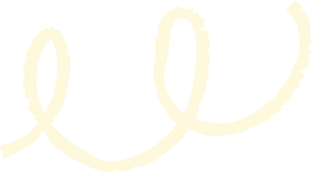 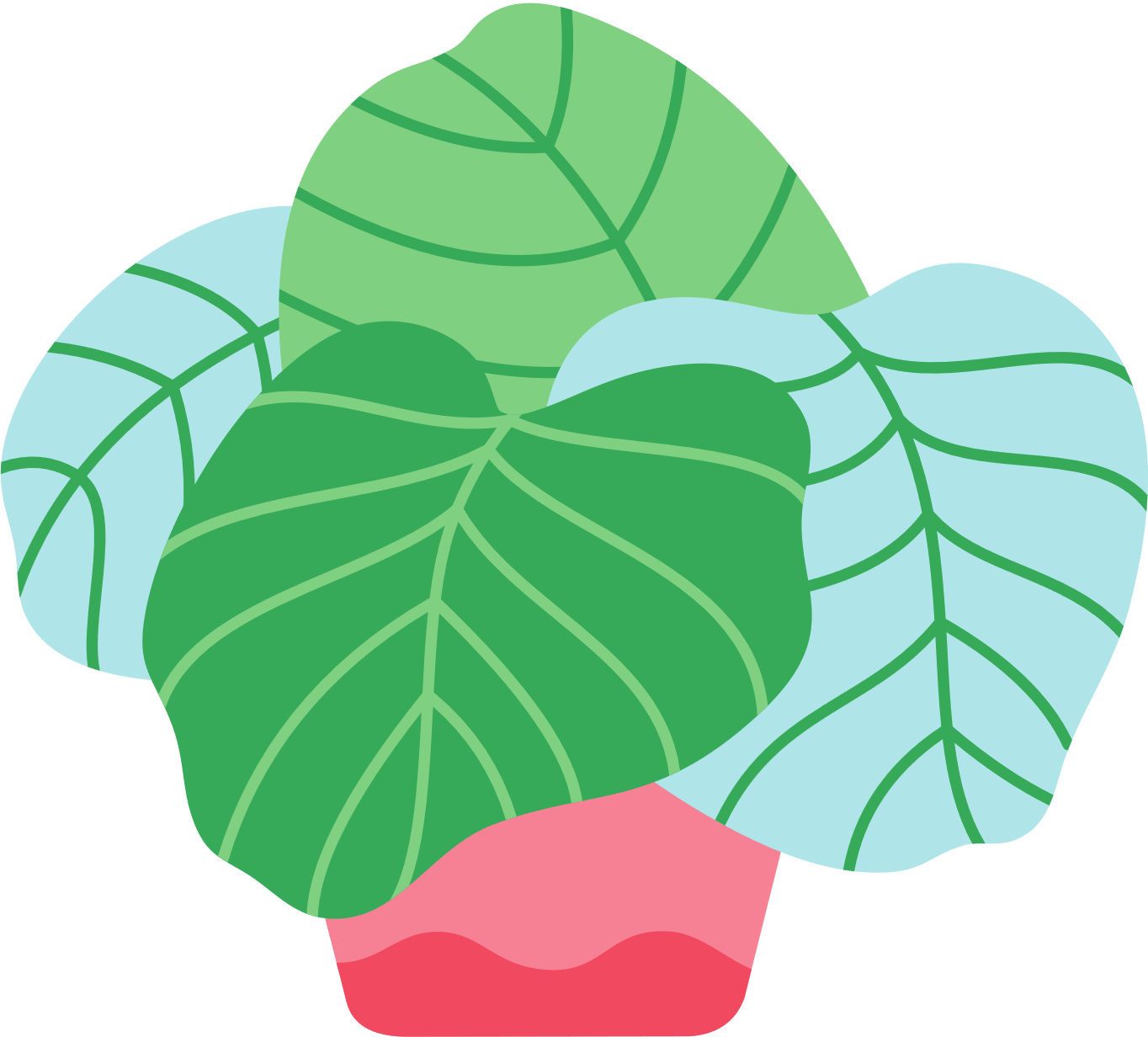 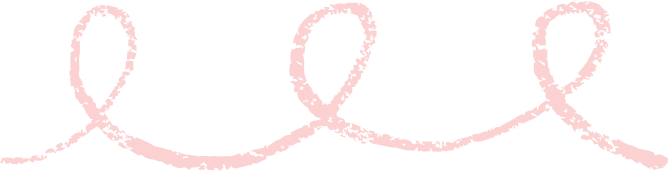 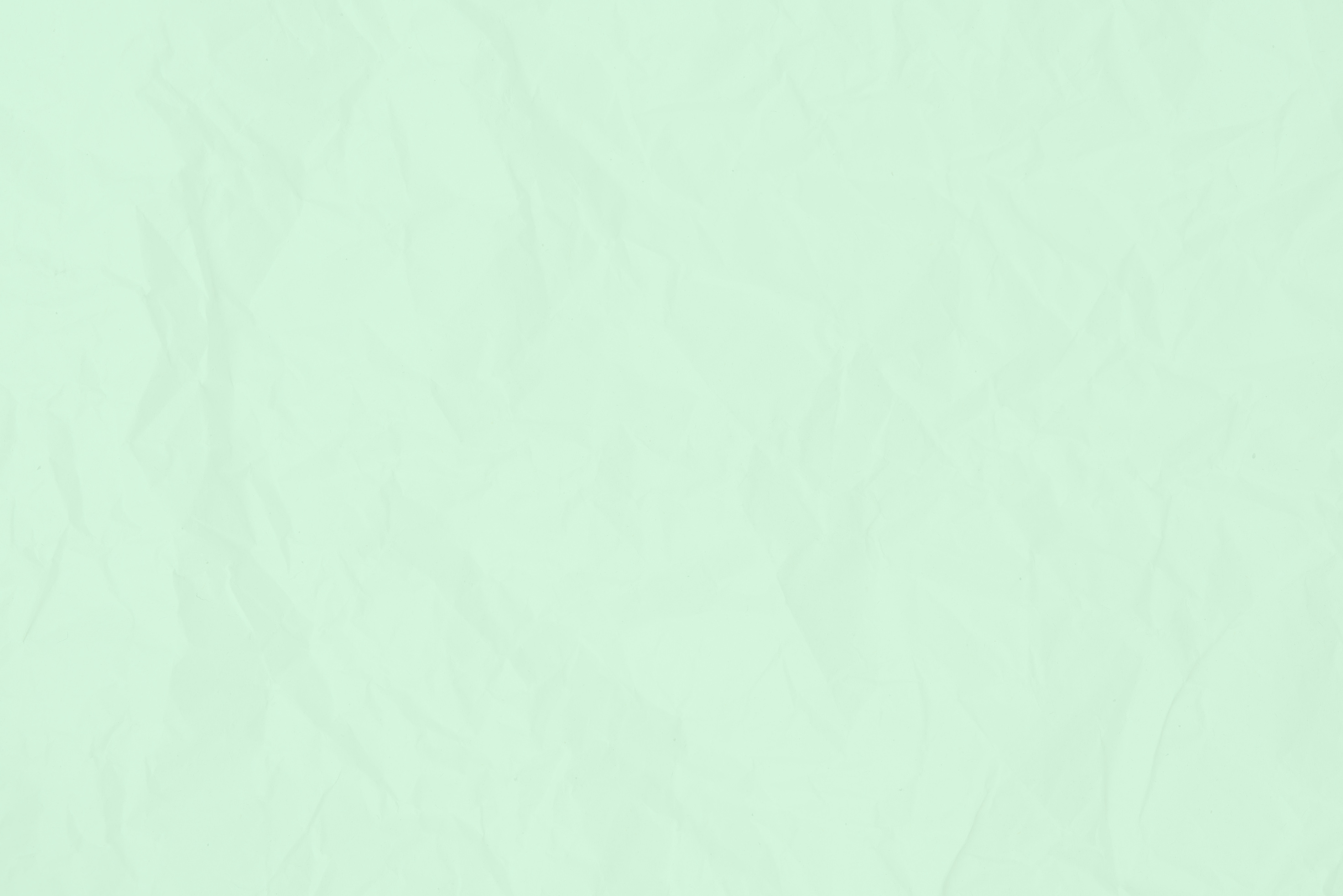 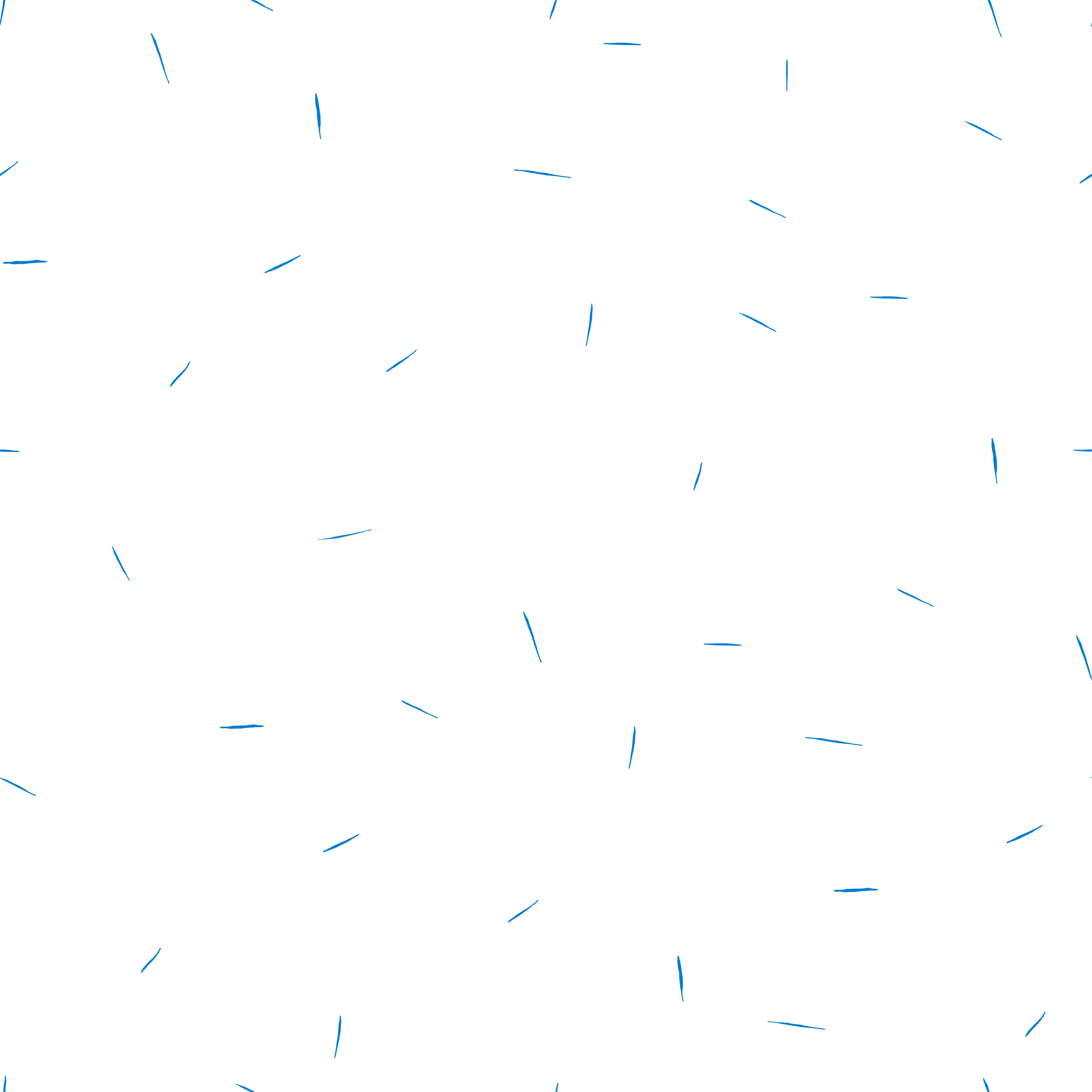 Đánh giá 
dựa trên 
bảng kiểm
Rút 
kinh nghiệm
III. TRÌNH BÀY BÀI NÓI
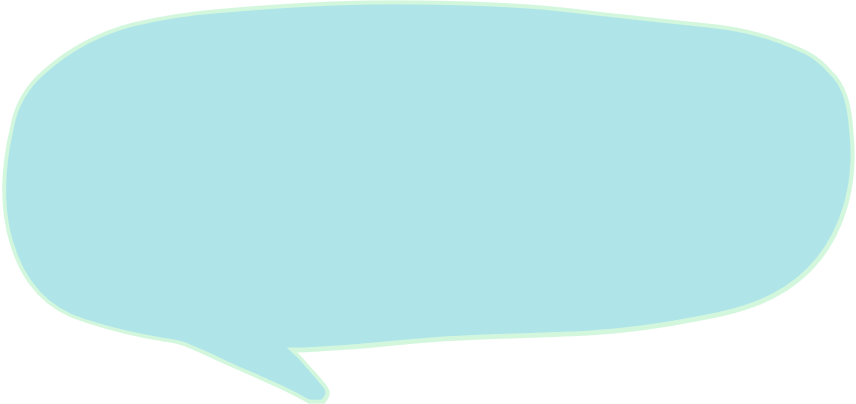 Nhóm 1, 3 cử đại diện trình bày bài nói đã được chuẩn bị
Thời gian: 10 phút.
Nhóm 2, 4 lắng nghe và phản hồi nhóm 1, 3.
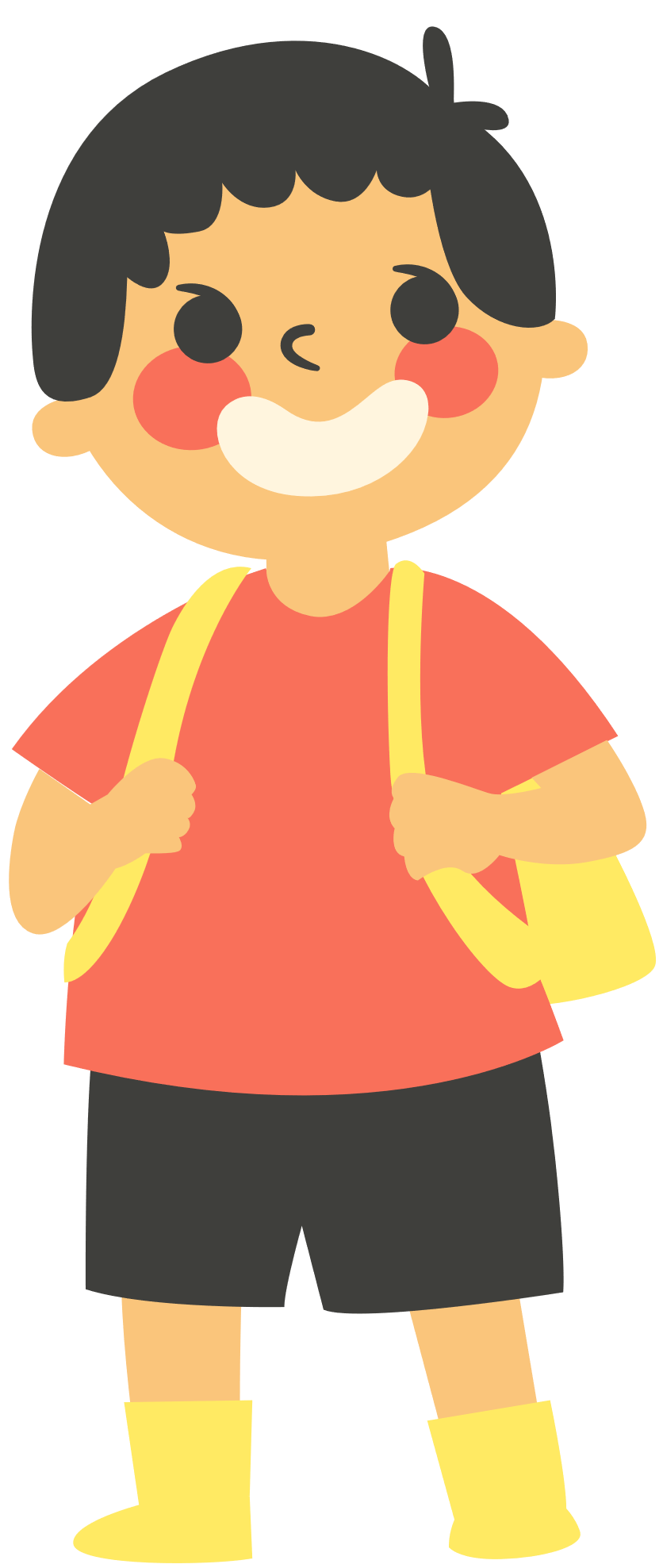 IV. ĐÁNH GIÁ, RÚT KINH NGHIỆM
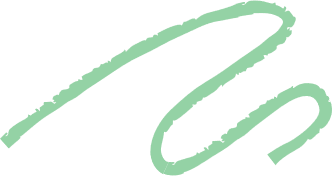 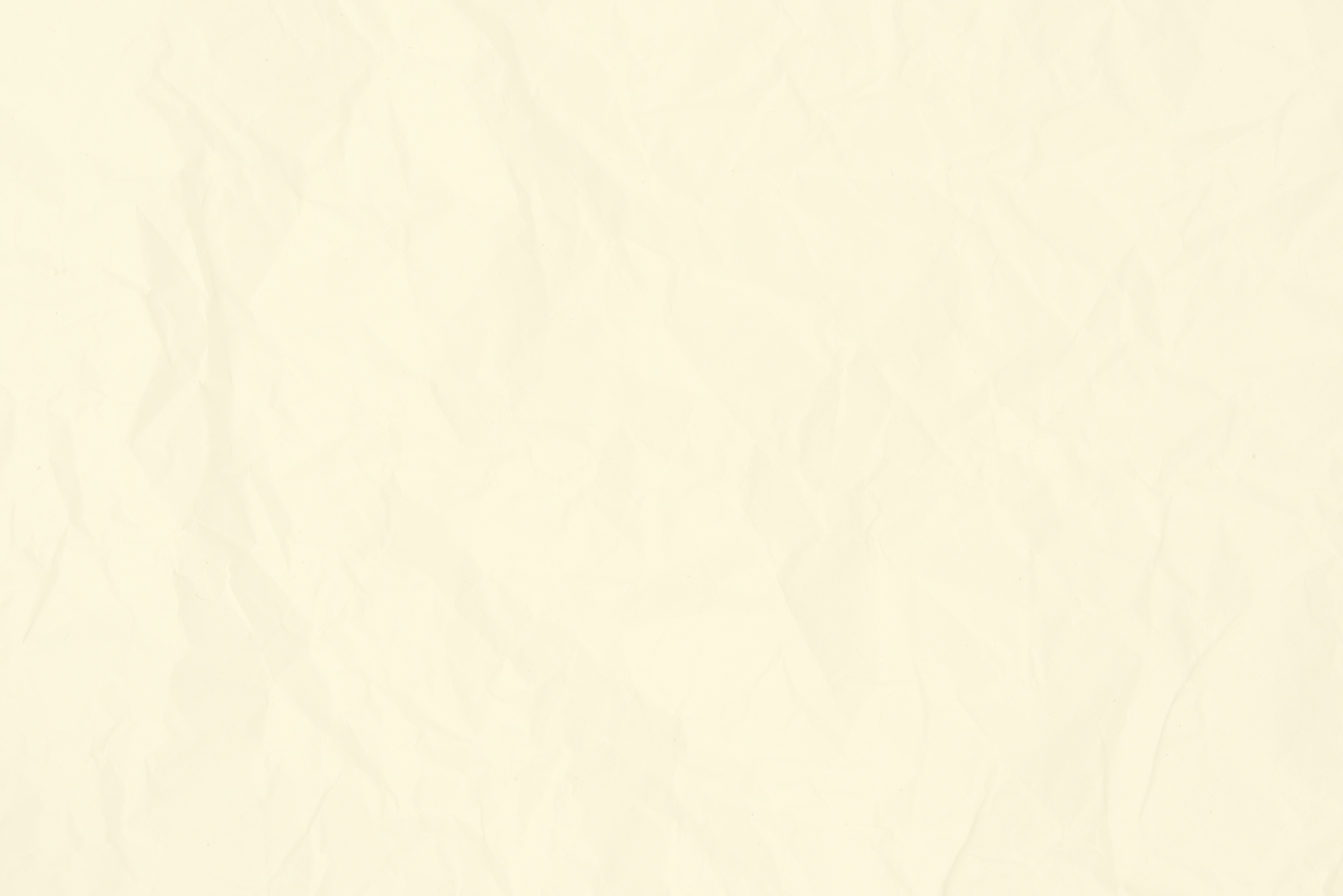 V. VẬN DỤNG
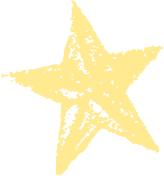 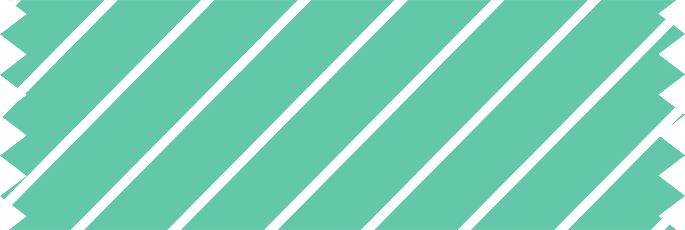 Hướng dẫn: Chỉ định một vài học sinh quay video bài nói và gửi lại cho GV. (HS thực hành ở nhà)
Yêu cầu:
+ HS vận dụng kĩ năng nói và nghe để kể lại một truyện cổ tích bằng lời của nhân vật, không đọc, khuyến khích sử dụng đạo cụ, hình ảnh minh họa, trang phục…
+ Video quay rõ tối thiểu là chân dung học sinh, quay ngang điện thoại
+  Âm thanh rõ, không lẫn tạp âm
+ Độ dài video không quá 10 phút
+ Hạn nộp: 1 tuần
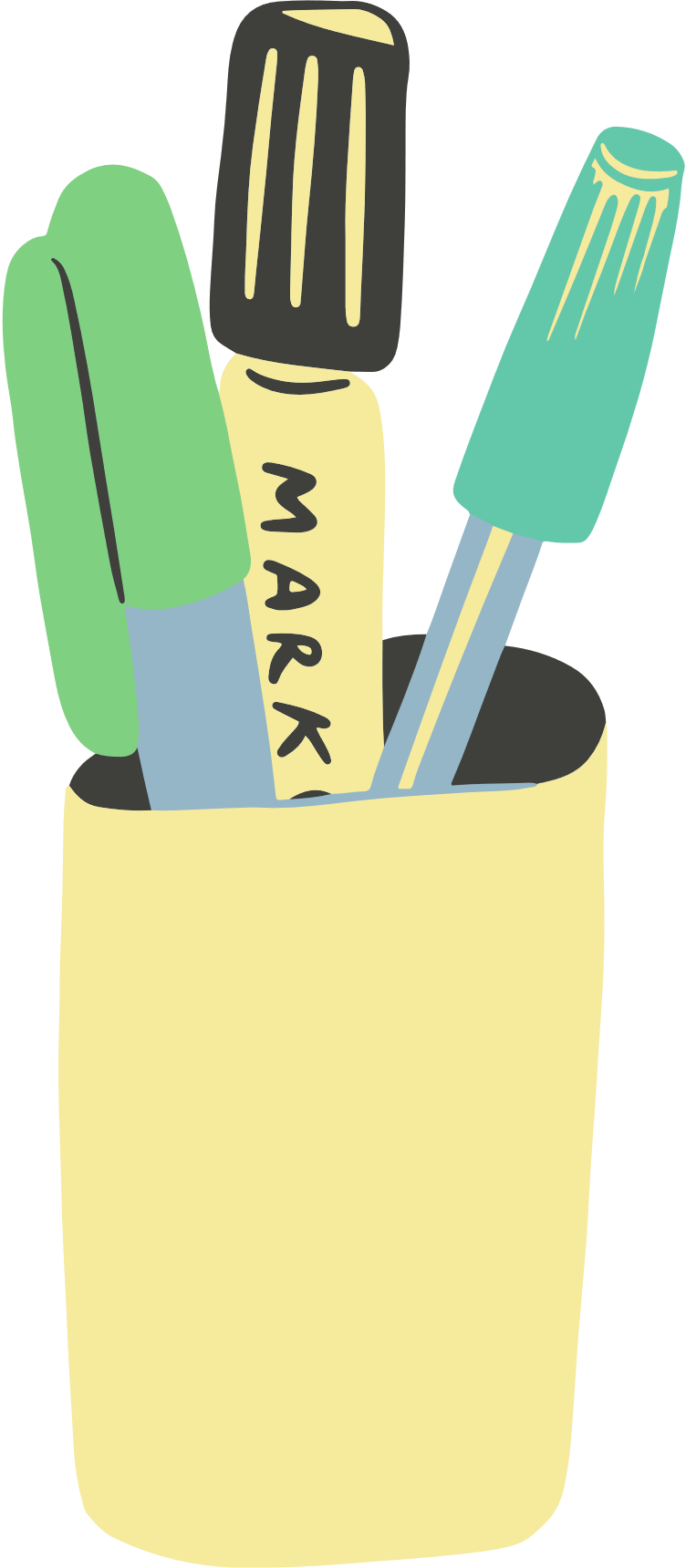 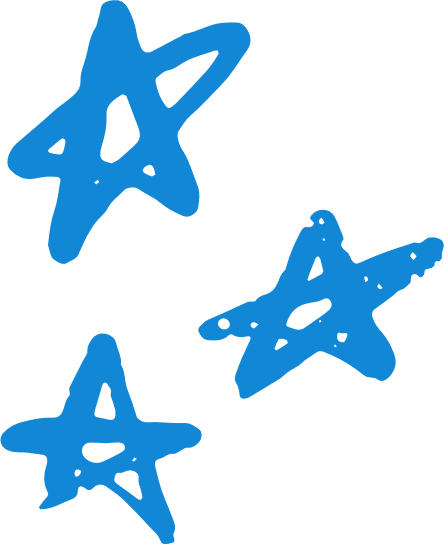